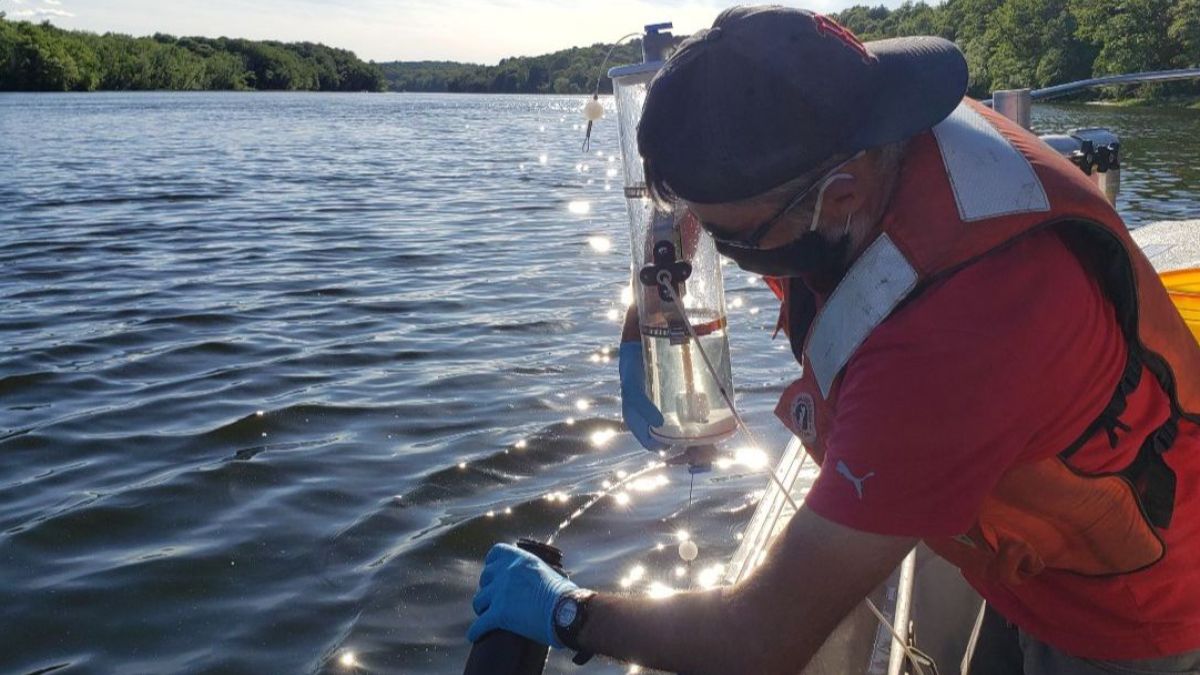 Increasing the quantity, quality, and accessibility of NGO water quality data through exchange network tools
Jill Carr
Coastal Data Scientist
jillian.carr@umb.edu
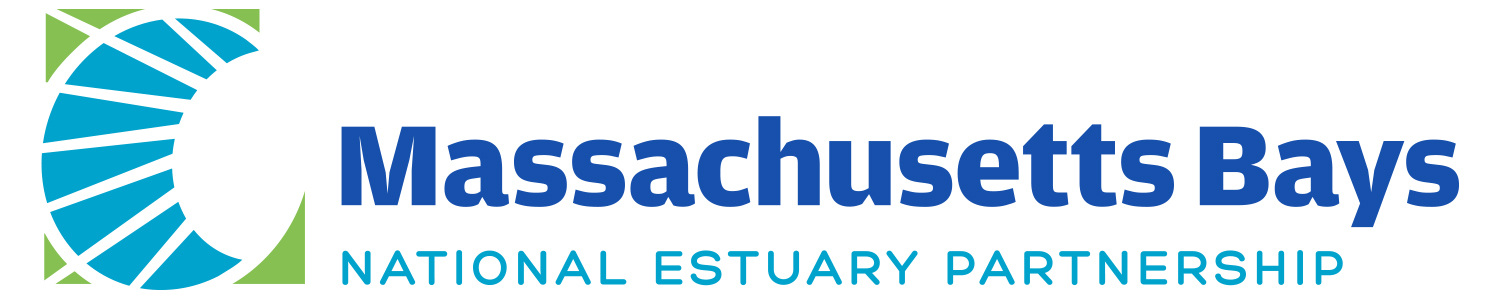 E2i National Meeting 
September 17, 2024
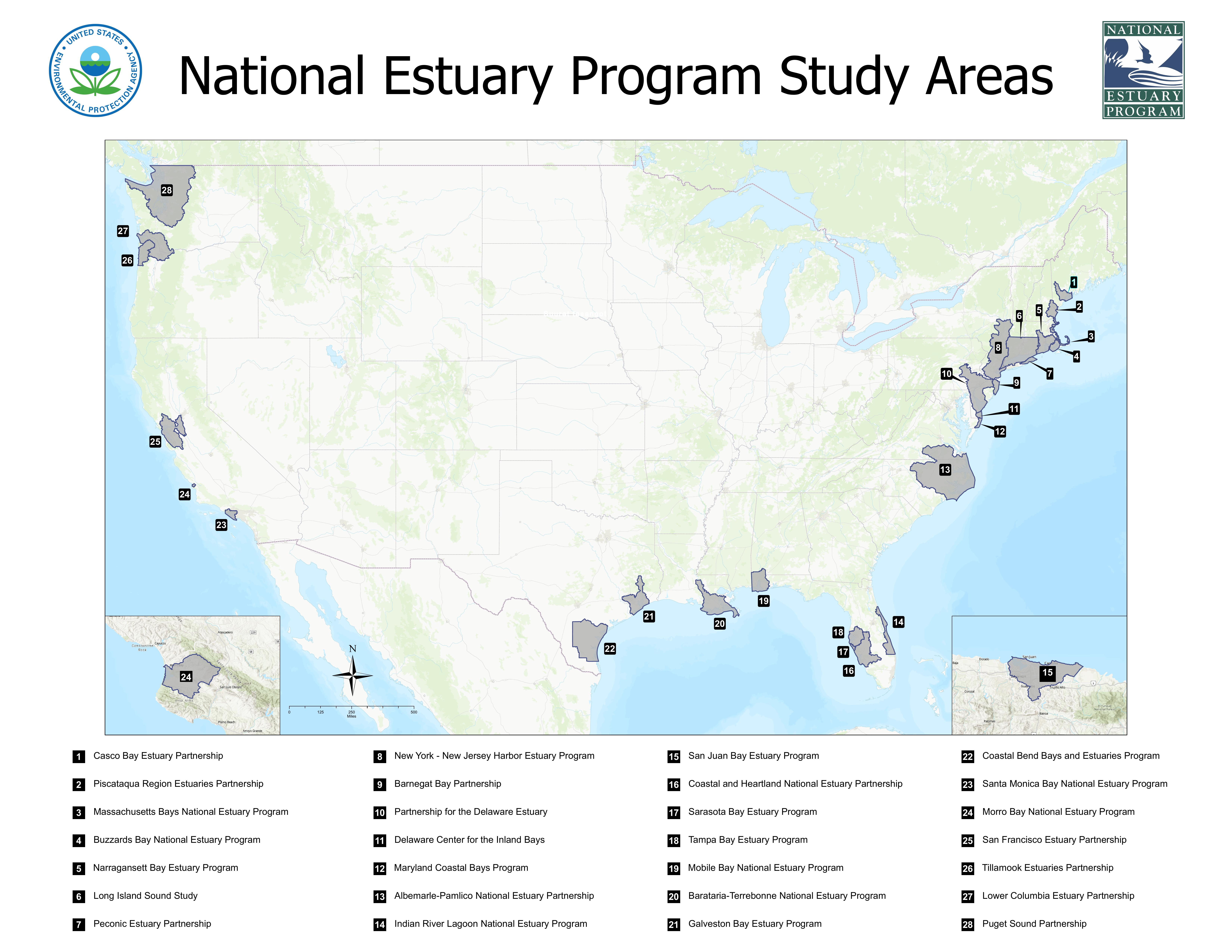 National Estuary Program Study Areas
MassBays Mission

To empower 50 coastal communities to protect, restore, and enhance their coastal habitats. To fulfill this mission, MassBays engages local, state, and federal entities to advance the use of scientific information and provide technical support for decision making
Community-based WQ monitoring in Massachusetts
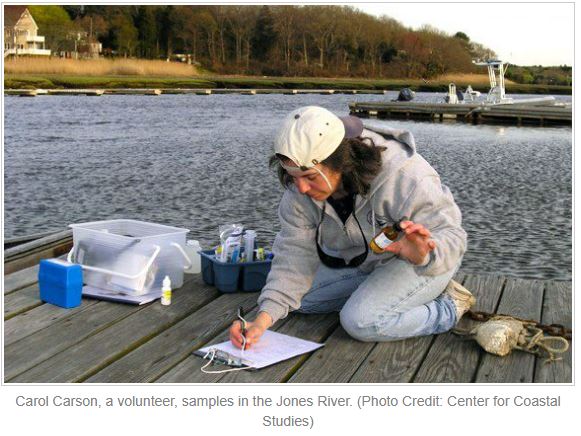 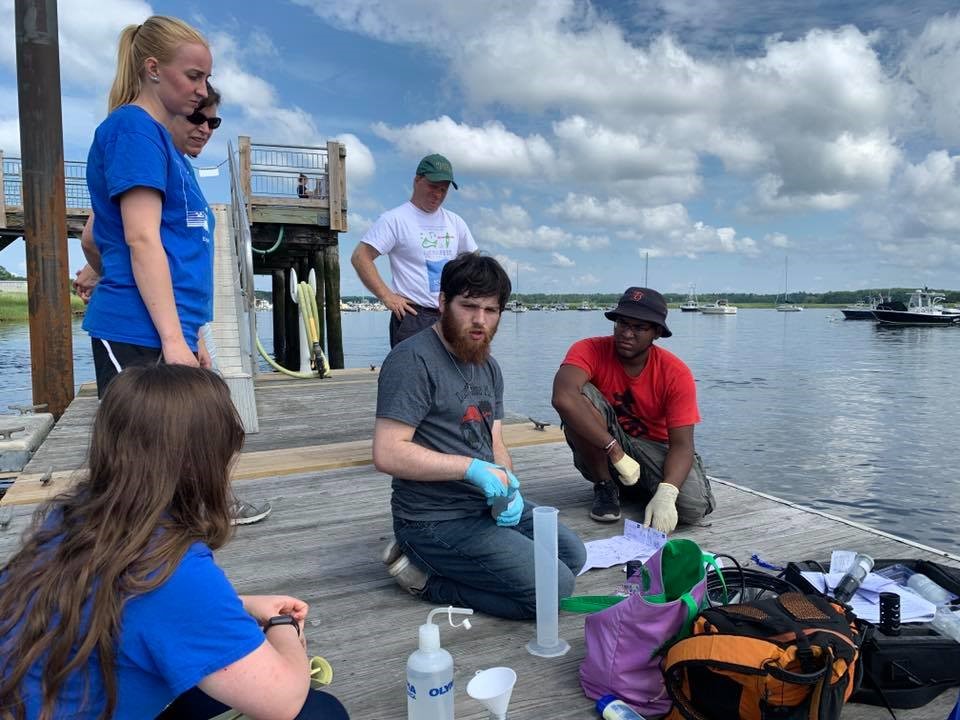 Data Life Cycle
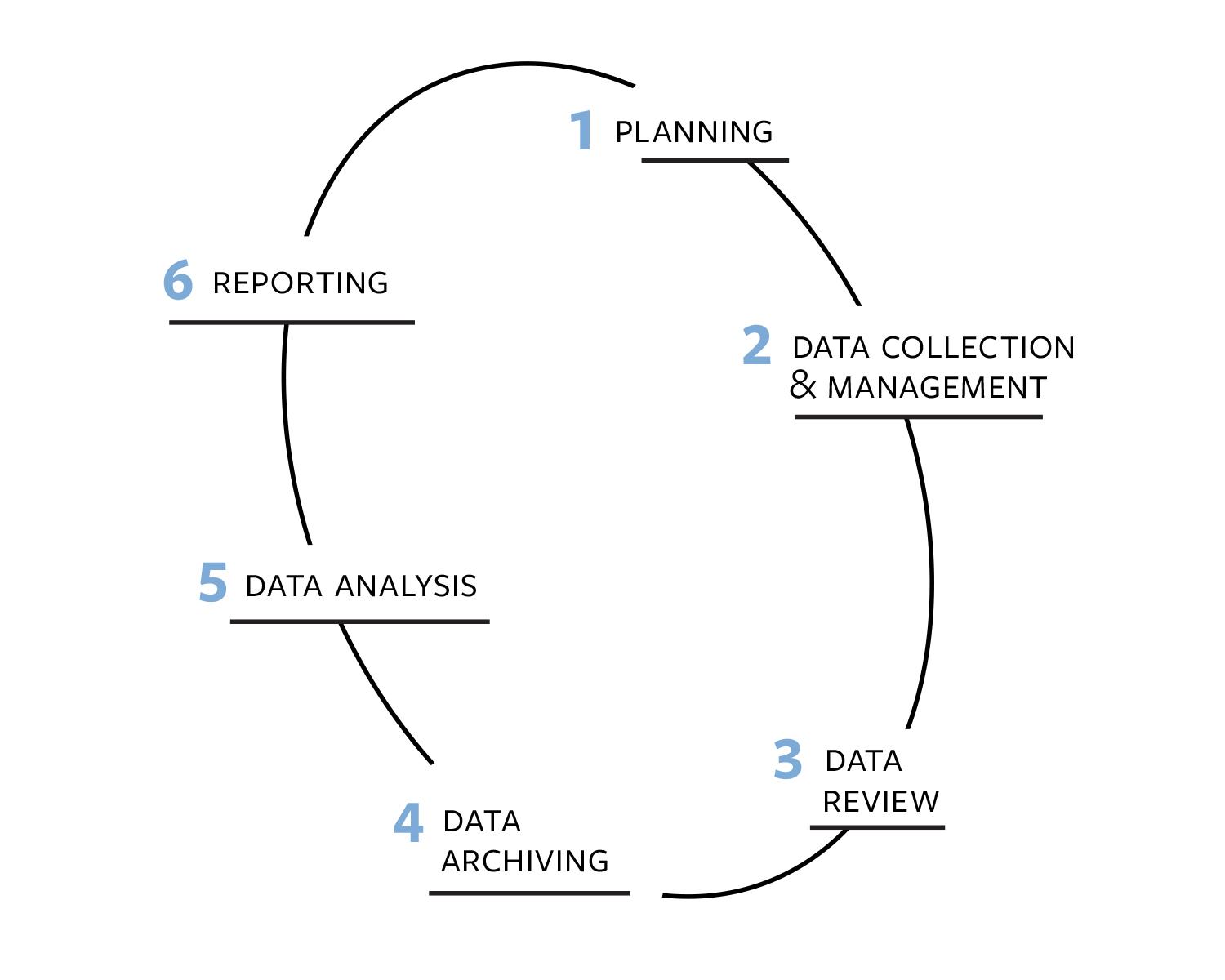 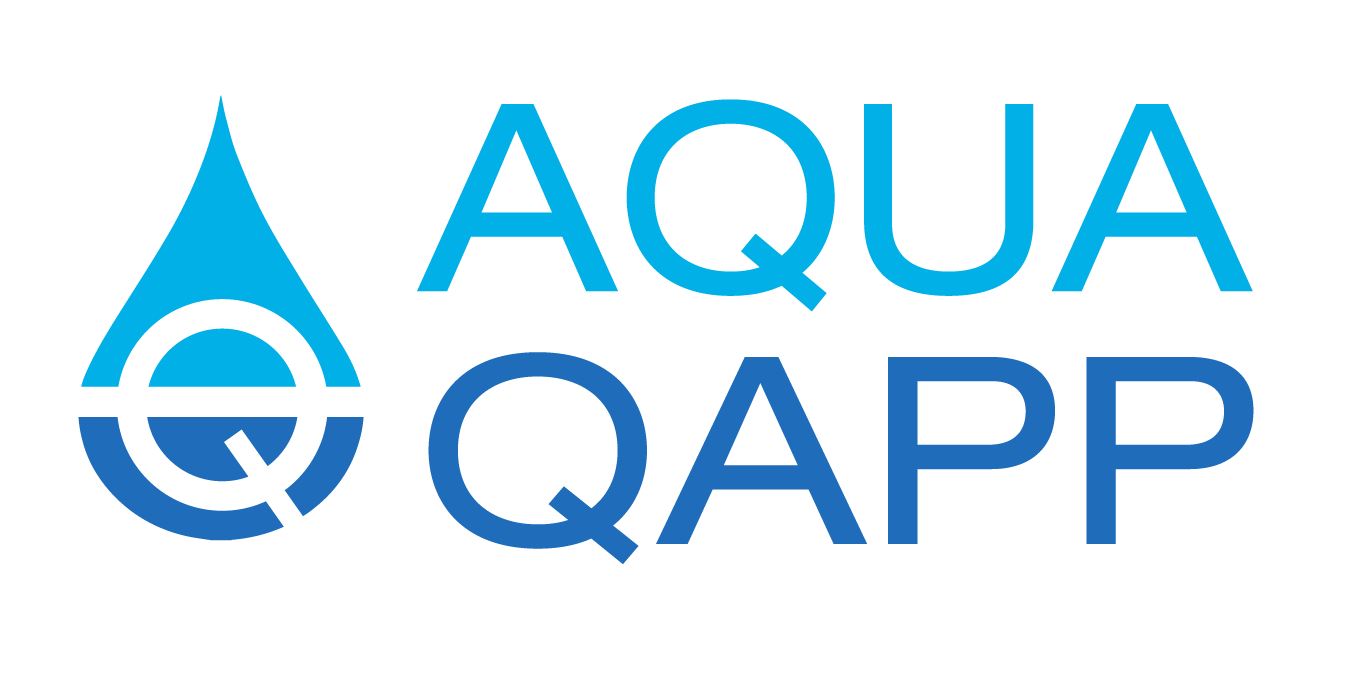 www.aquaqapp.com
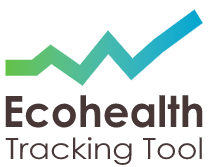 www.MassBaysEcoHealth.org
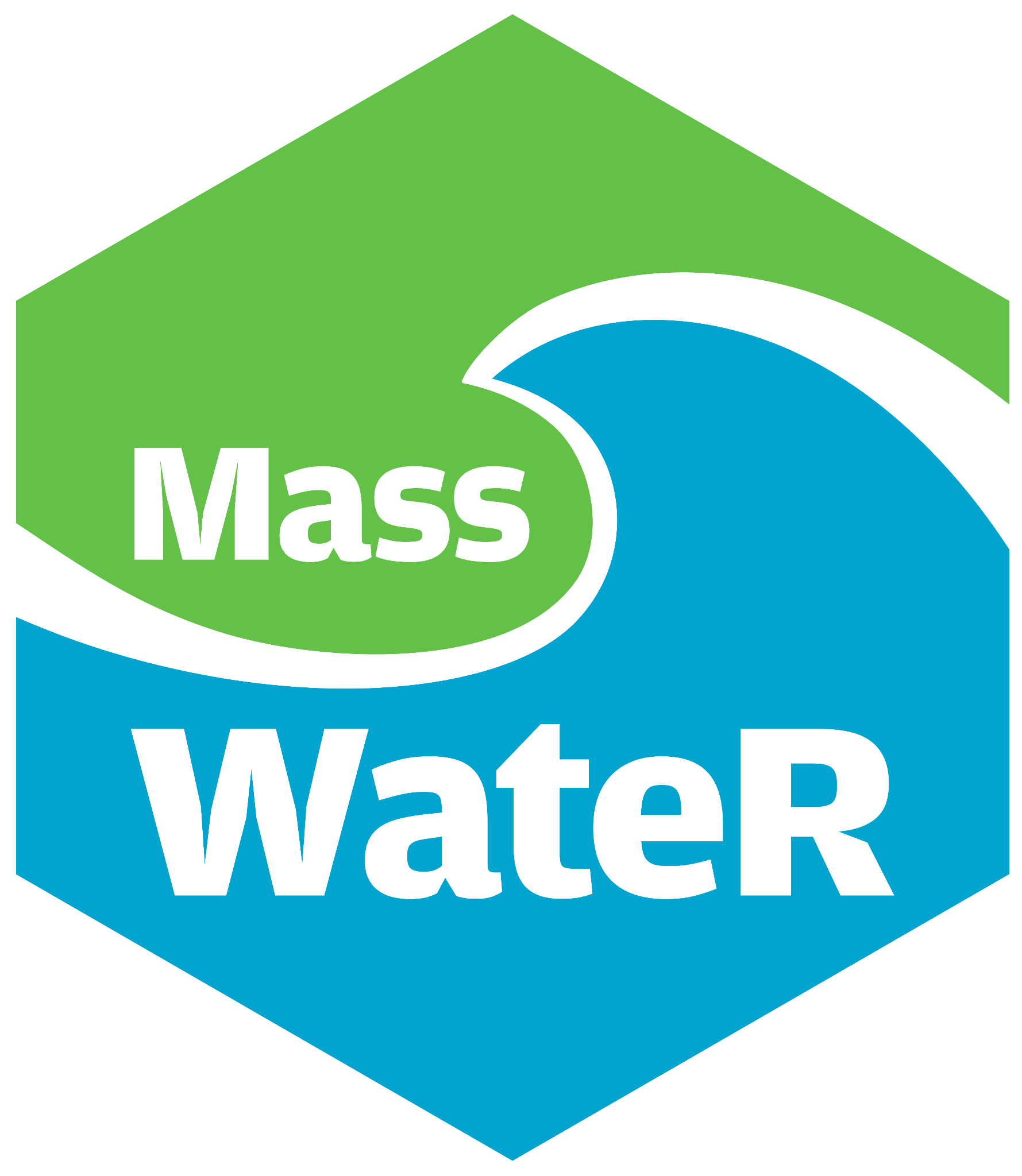 Maps, plots and other data visualizations
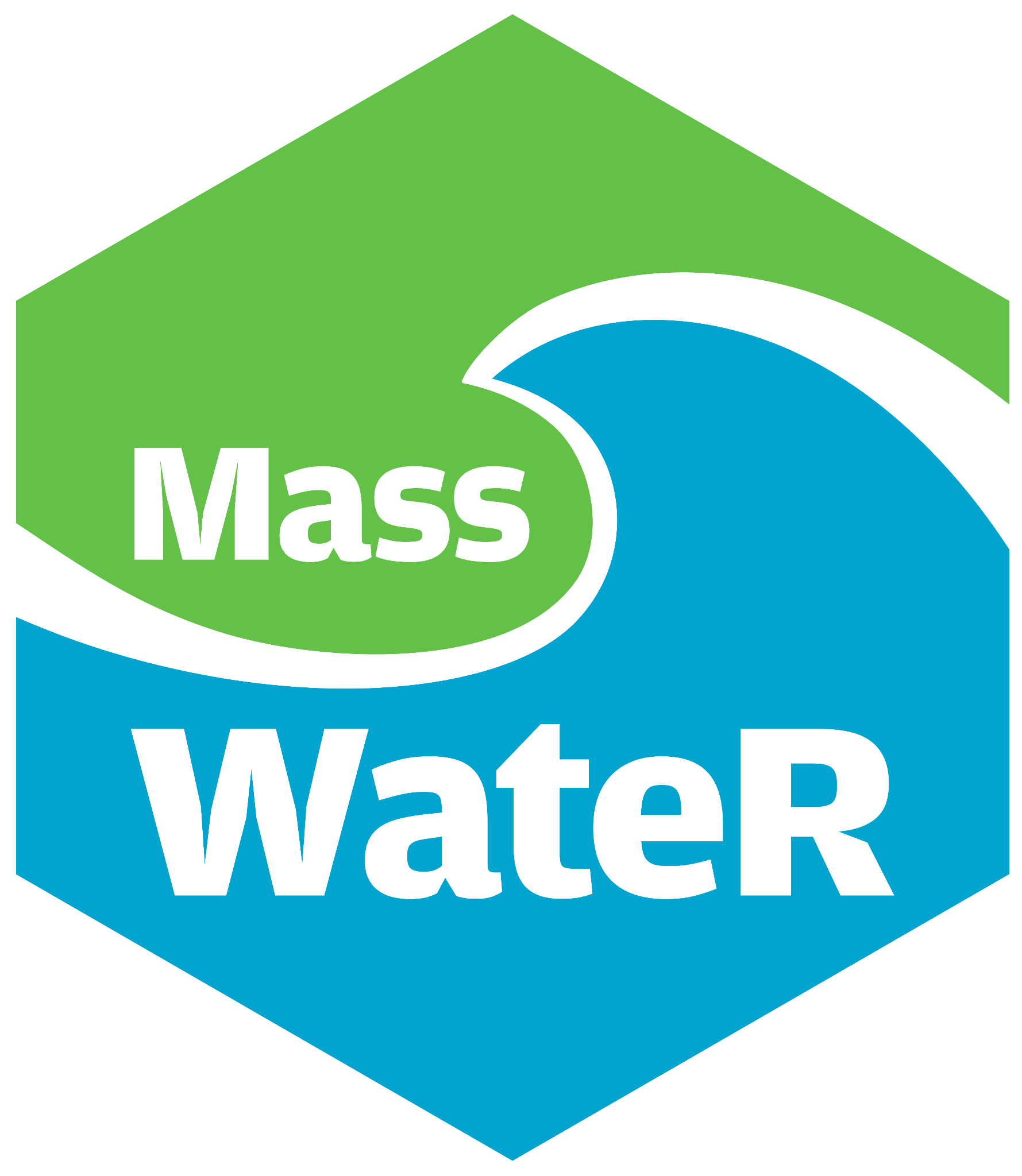 QA/QC 
Assessments
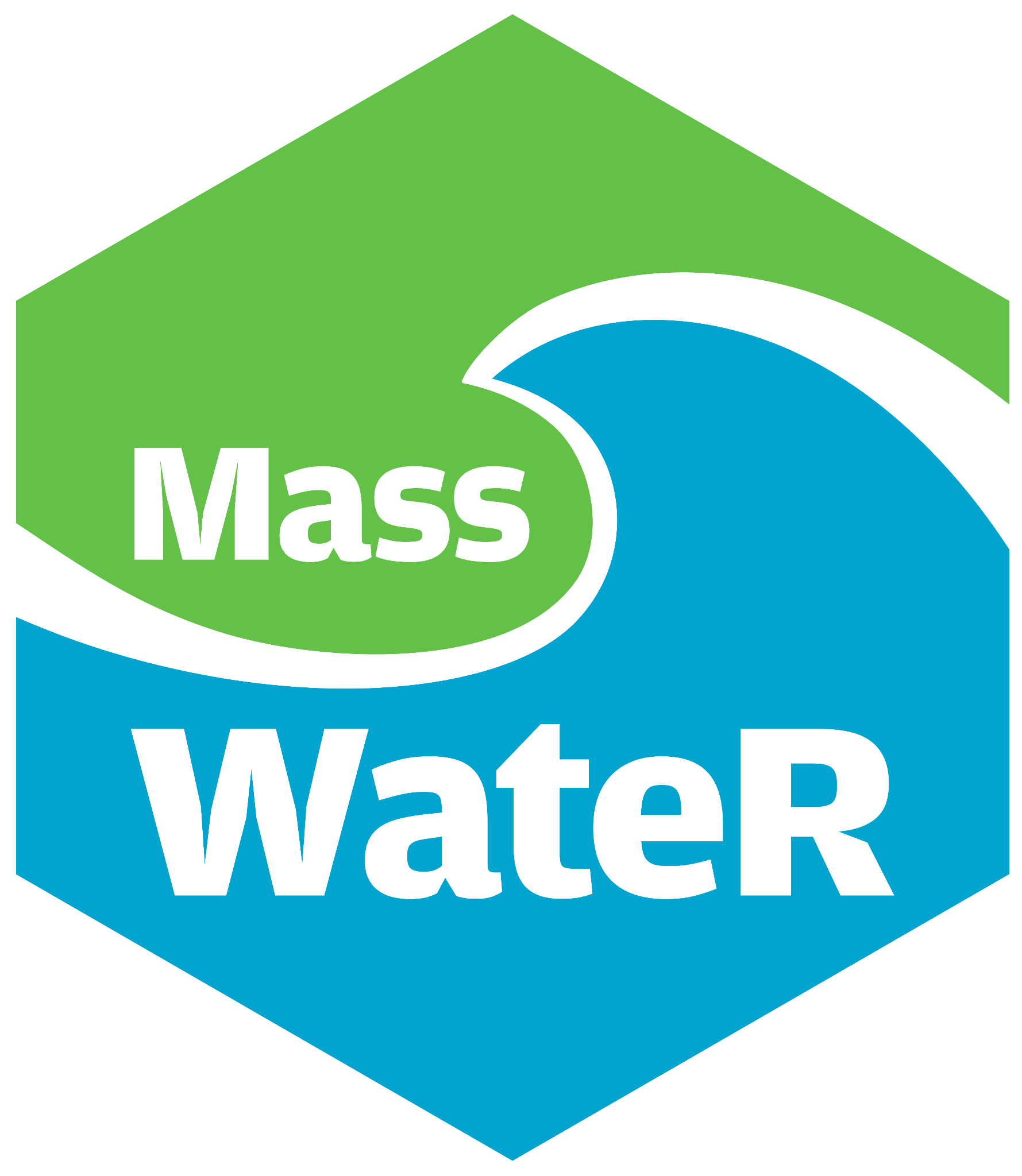 WQX formatting
Ongoing tech support
These tools were produced with funding from U.S. EPA, Grants No. OS-83941701, OS-84029801-0, and CE-00A00865, with matching funds from MA Department of Environmental Protection.
[Speaker Notes: Both tools funded by EPA Exchange Network Grants.]
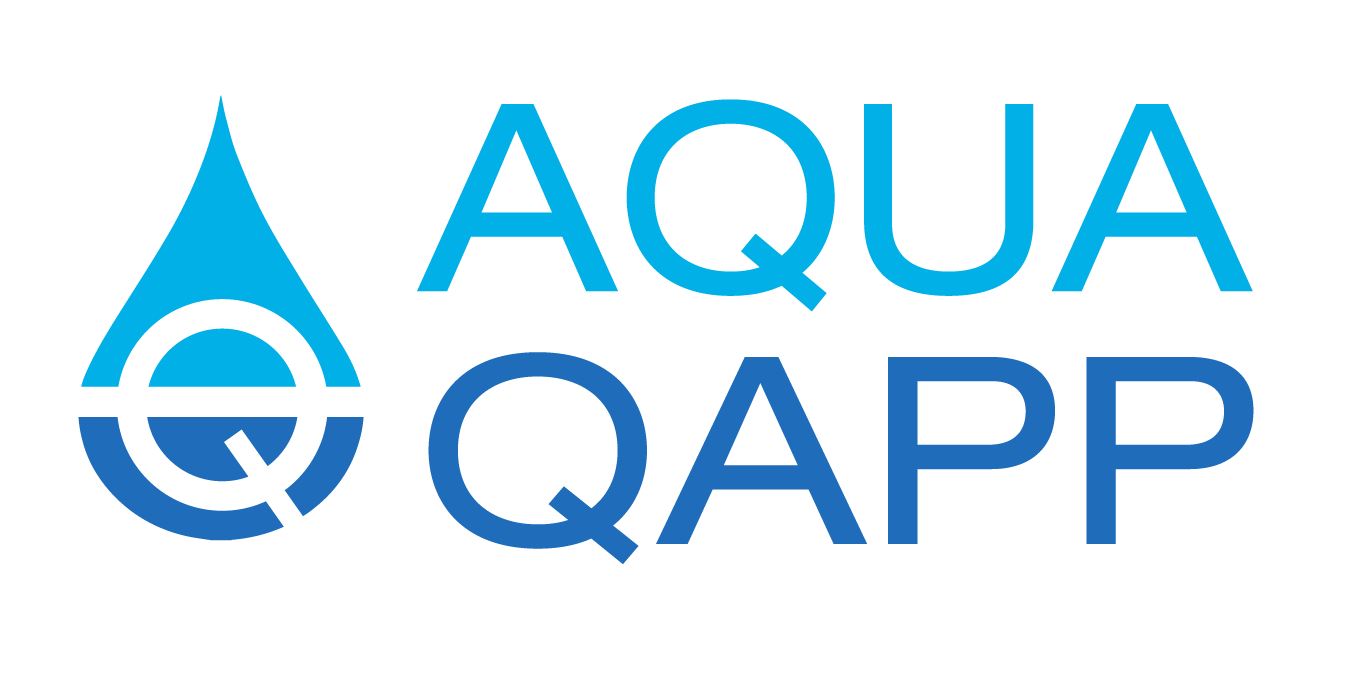 Overview
For freshwater & marine water quality and benthic sampling programs

Web-based wizard, guides users through forms

Generates a Word document QAPP considered pre-approved

Developed in collaboration with MA DEP and EPA
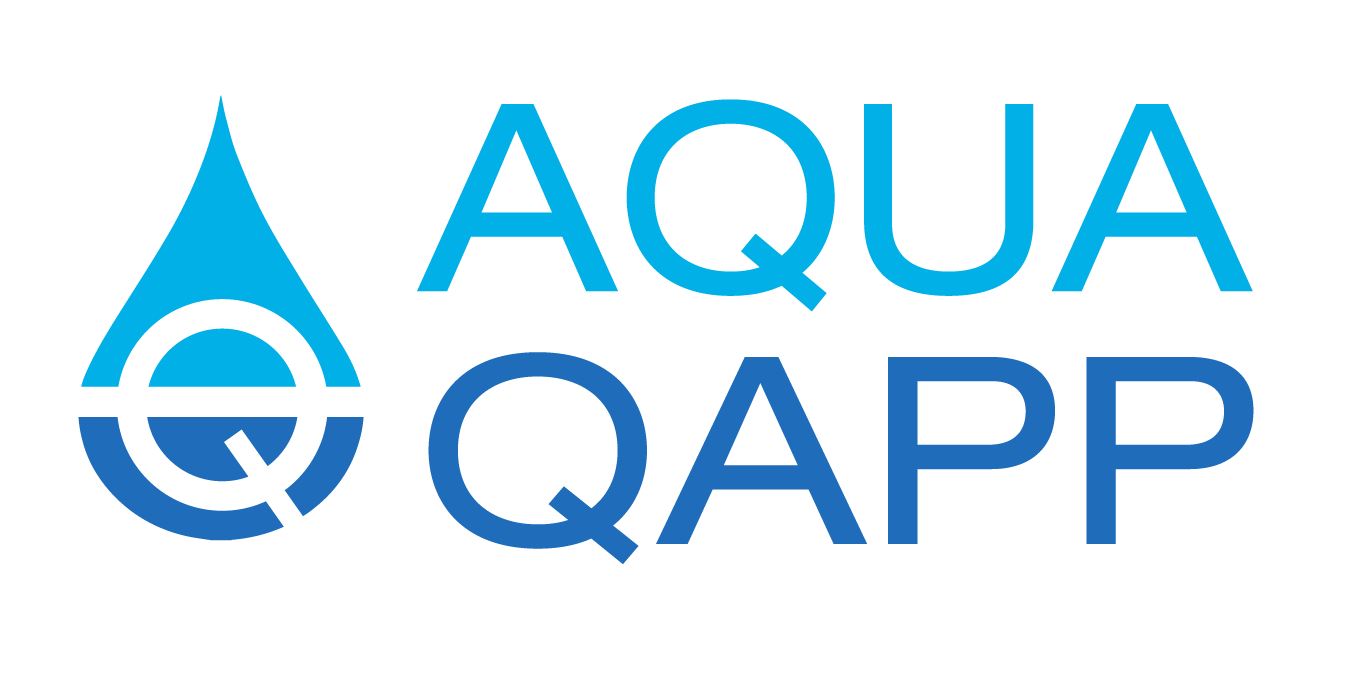 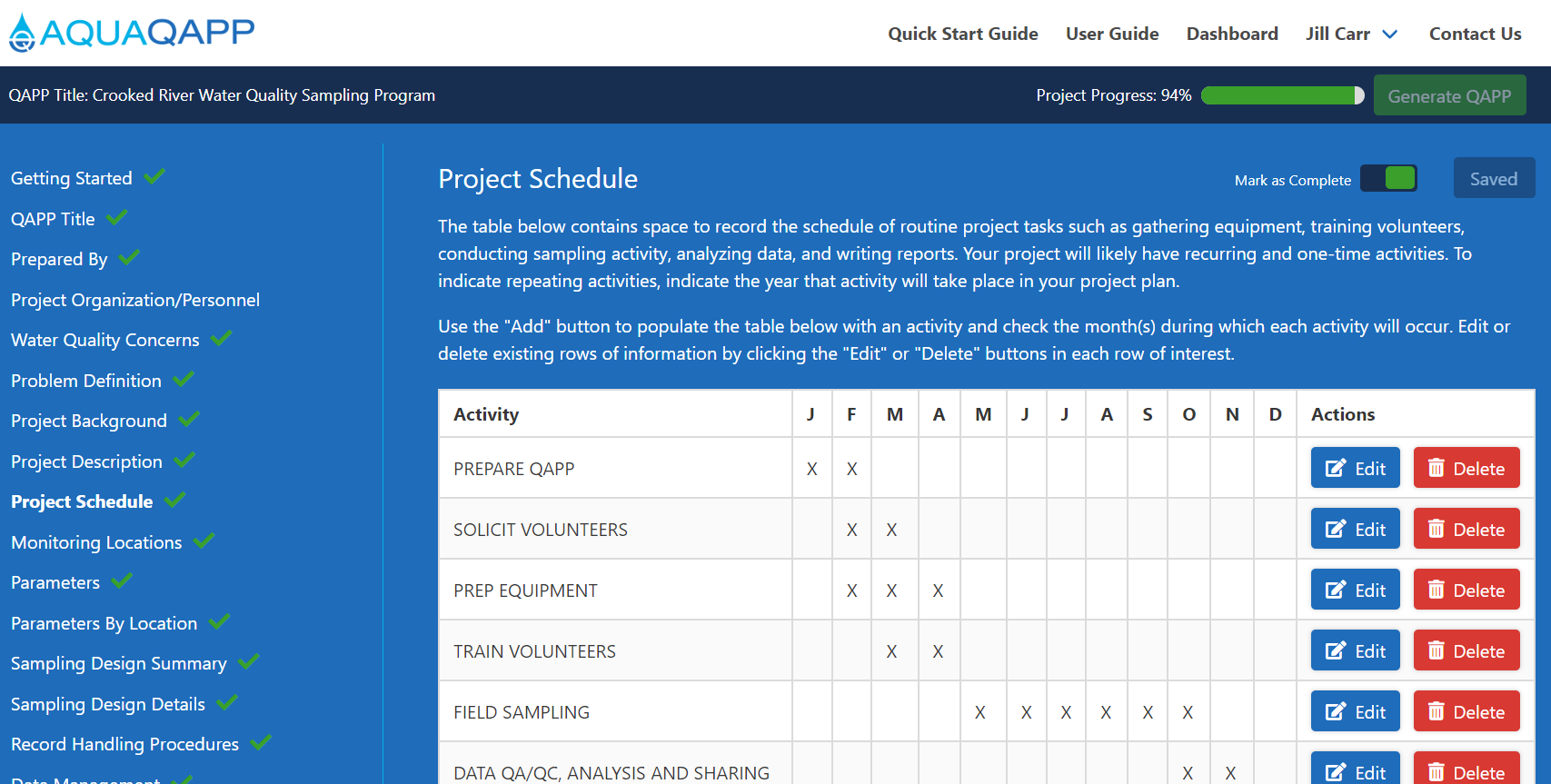 [Speaker Notes: And acceptable to EPA
~ 30 different data sheet templates]
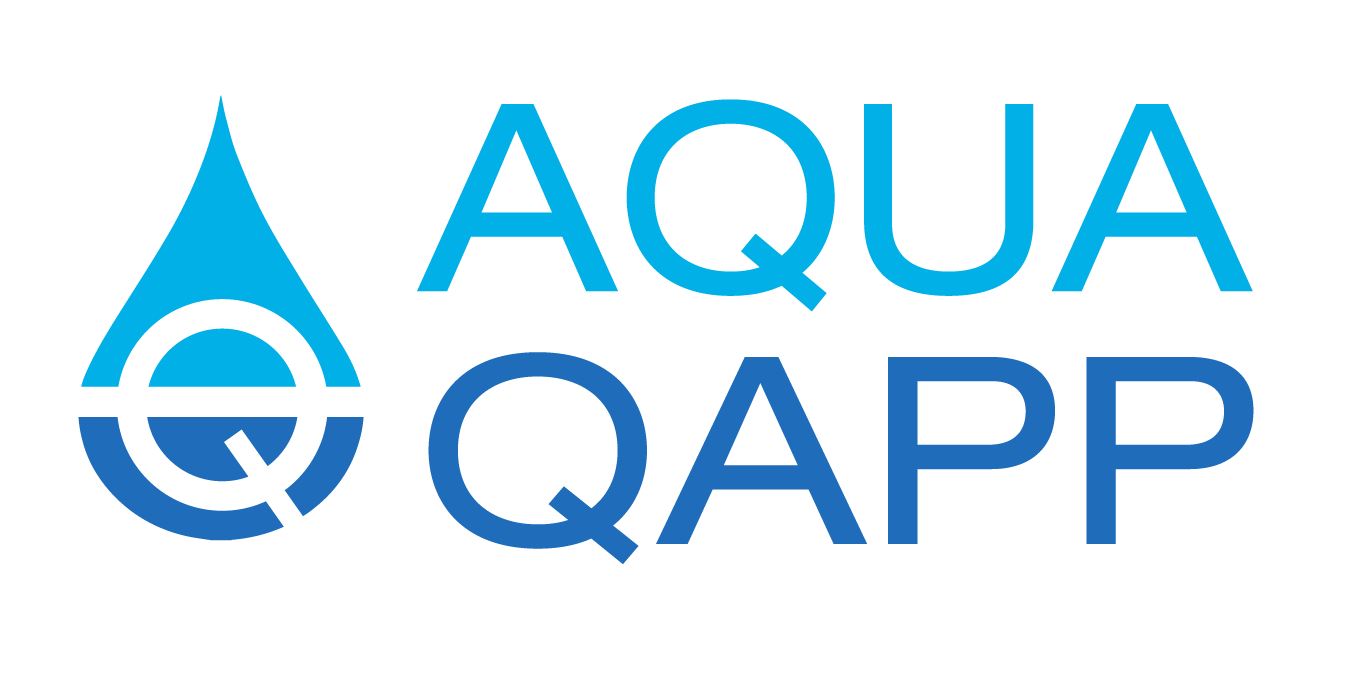 DEMO
[Speaker Notes: And acceptable to EPA
~ 30 different data sheet templates]
FAQs:

Can AquaQAPP be used in other states?
	Yes! But your QAPP may need to be adjusted to meet 	local requirements.

Can it be modified to meet my state’s needs?
	Yes! The code is open source on GitHub.

Is there a long-term support plan?
	Yes! Tech support and training is part of my role. Now 	pursuing upgrades to meet new EPA QAPP Standard.
[Speaker Notes: Nothing really specific to MA, except for that MassDEP was part of the development process and helped define acceptable analytical methods, data quality criteria, etc. These specifications are likely adequate across state lines, but we can not guarantee that, and other state QAPP reviewers have not agreed to the “pre-approved” nature of an AquaQAPP QAPP.]
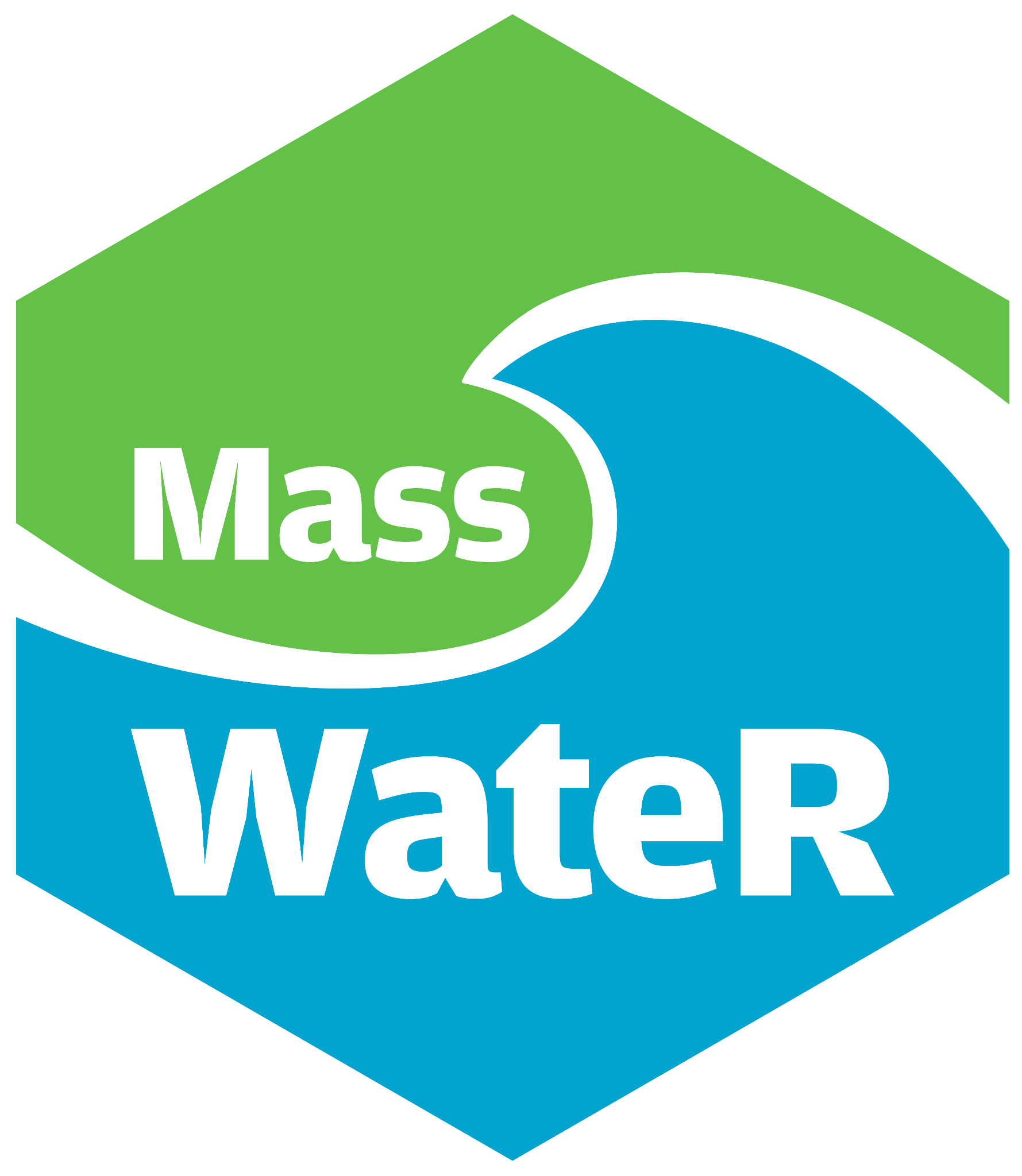 Overview
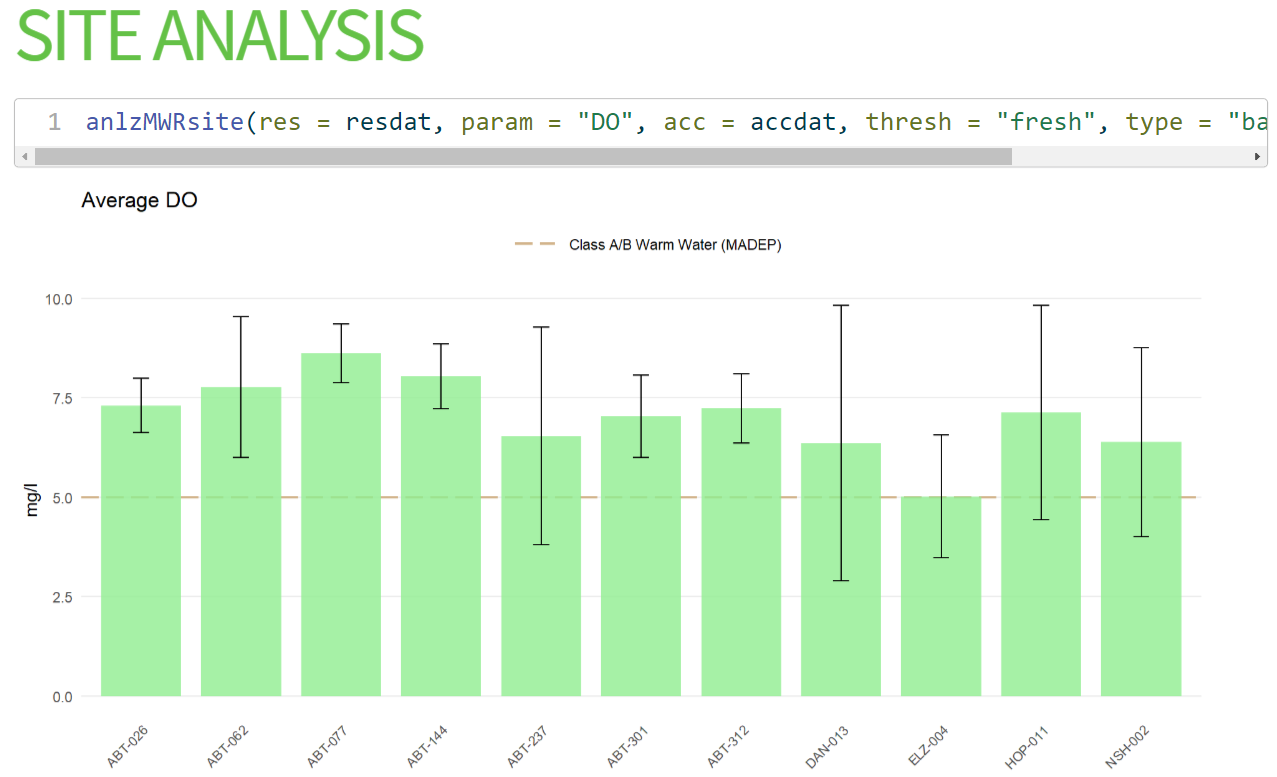 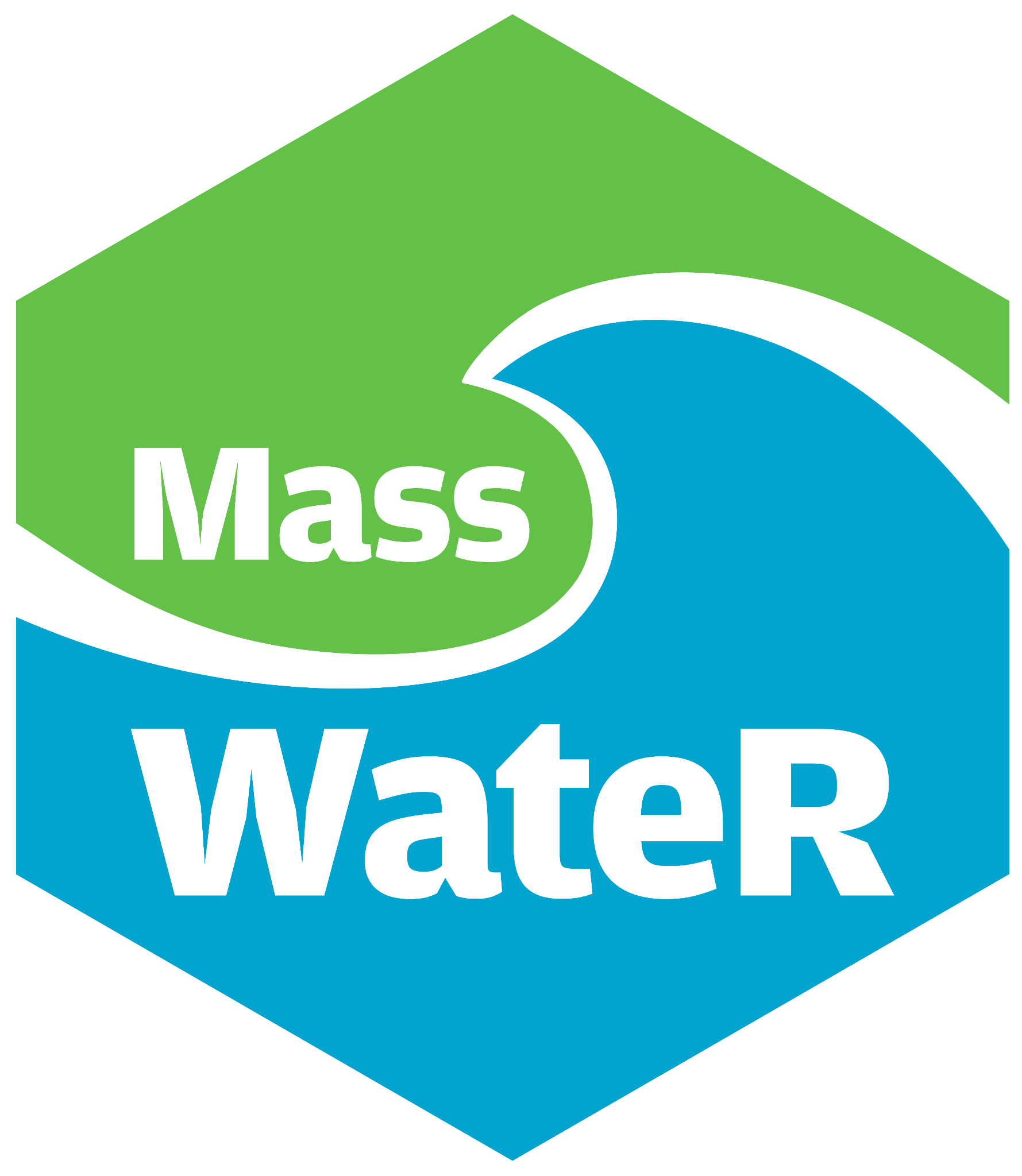 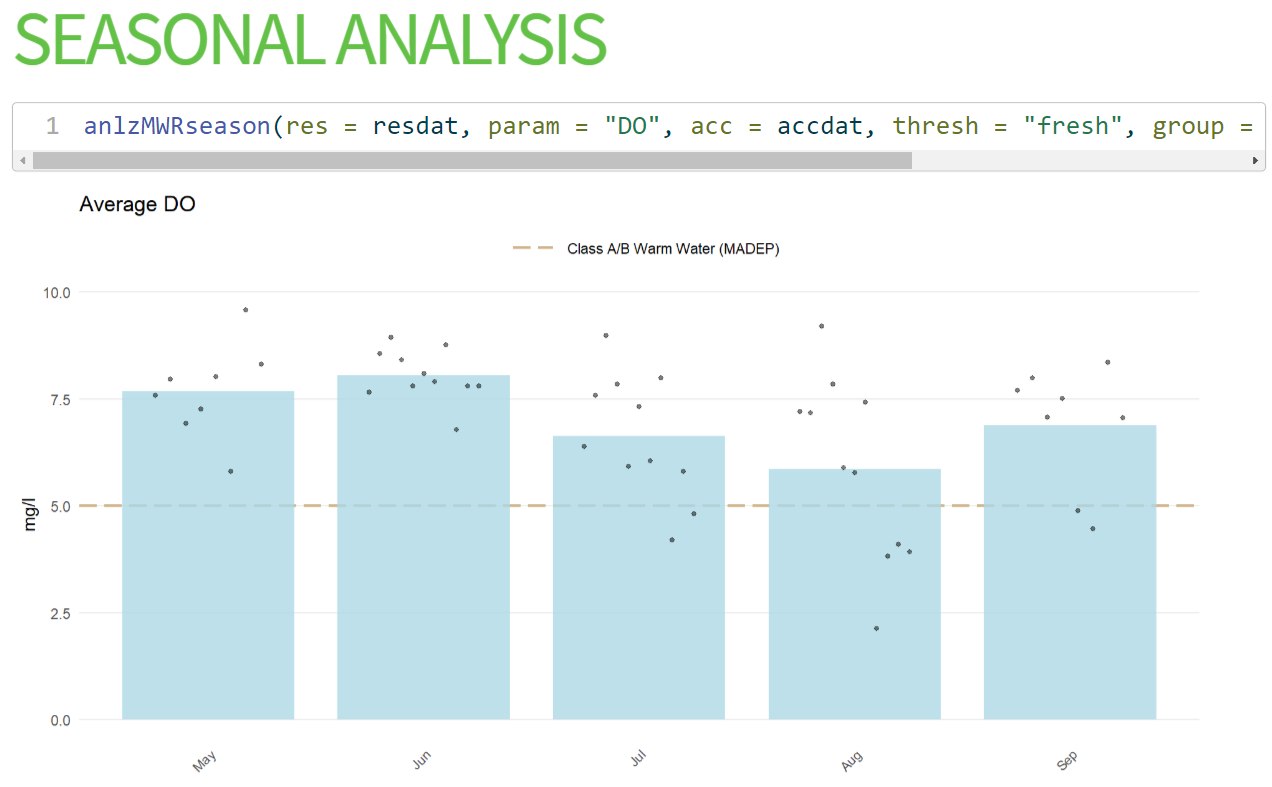 R-based package for discrete surface water quality monitoring data

Provides a streamlined and repeatable means of:
Screening data for QC, 
Preparing QC summary report, 
Creating graphics for analysis, and
Formatting data for upload to WQX

No R experience necessary

Add’l resources: Detailed website/user guide, recorded trainings, 
	Community of Practice forum
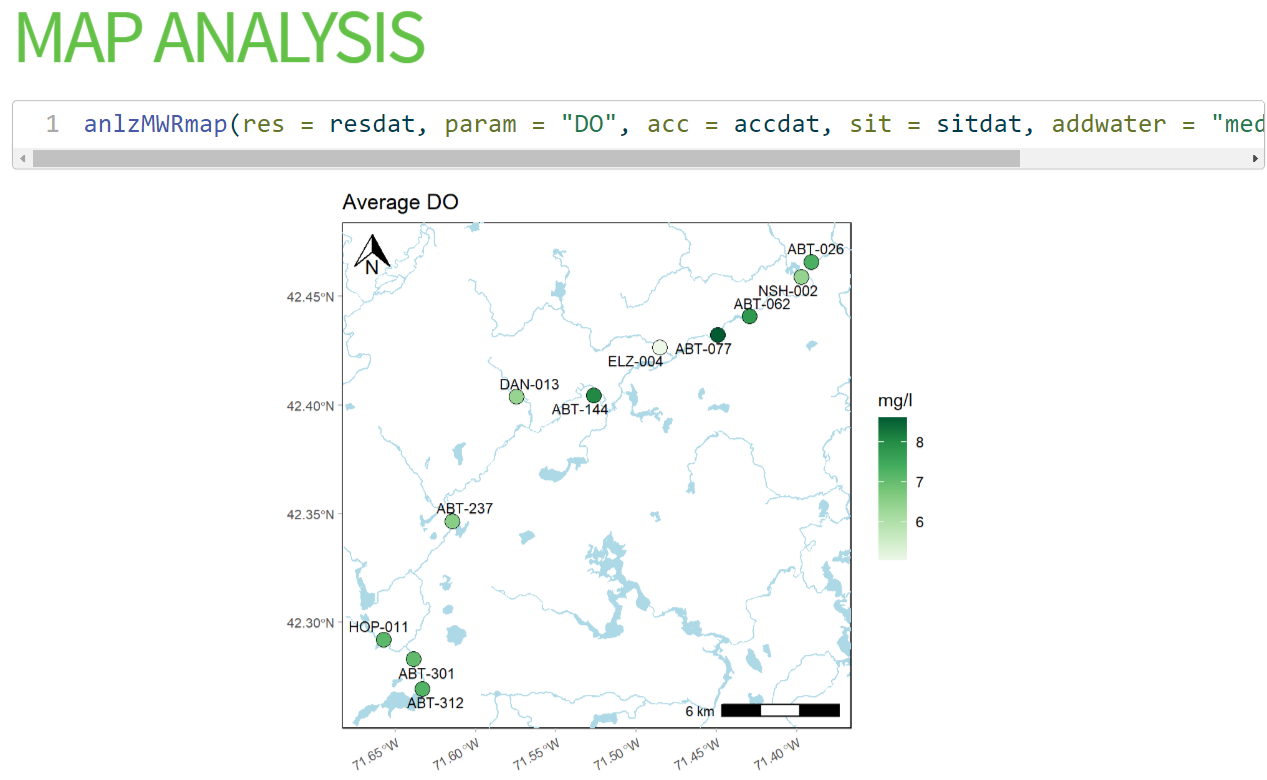 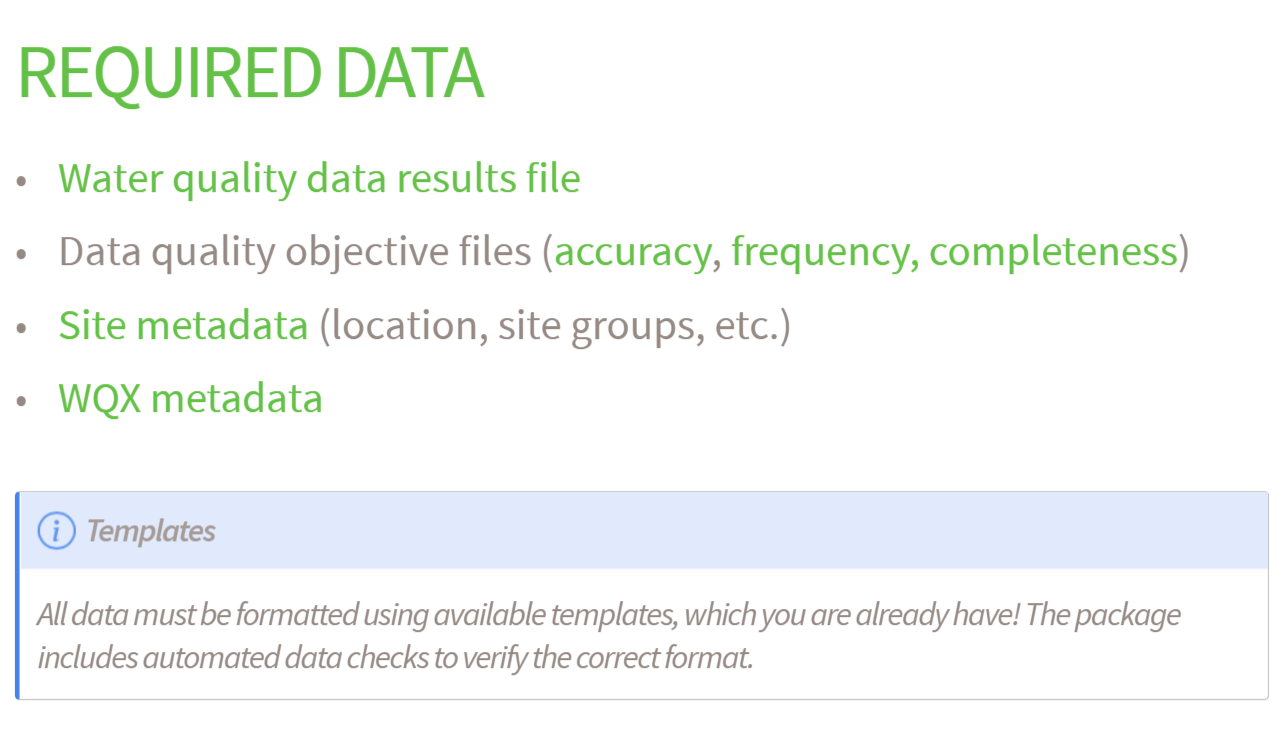 Meta Data
Site Meta
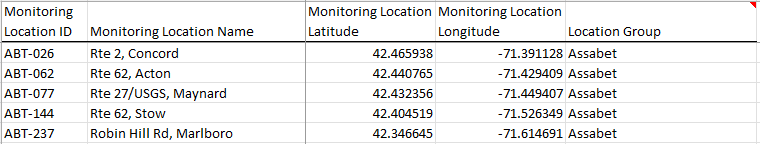 DQO Accuracy Meta
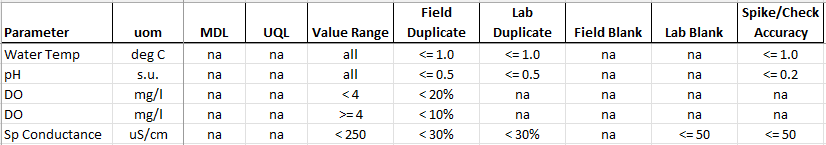 DQO Frequency and Completeness
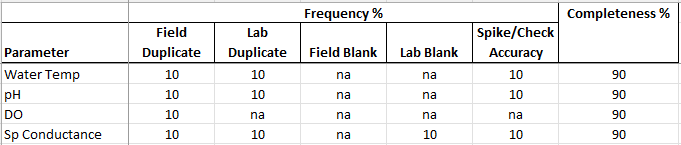 WQX Meta
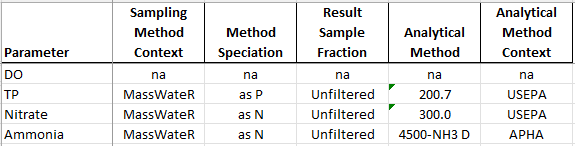 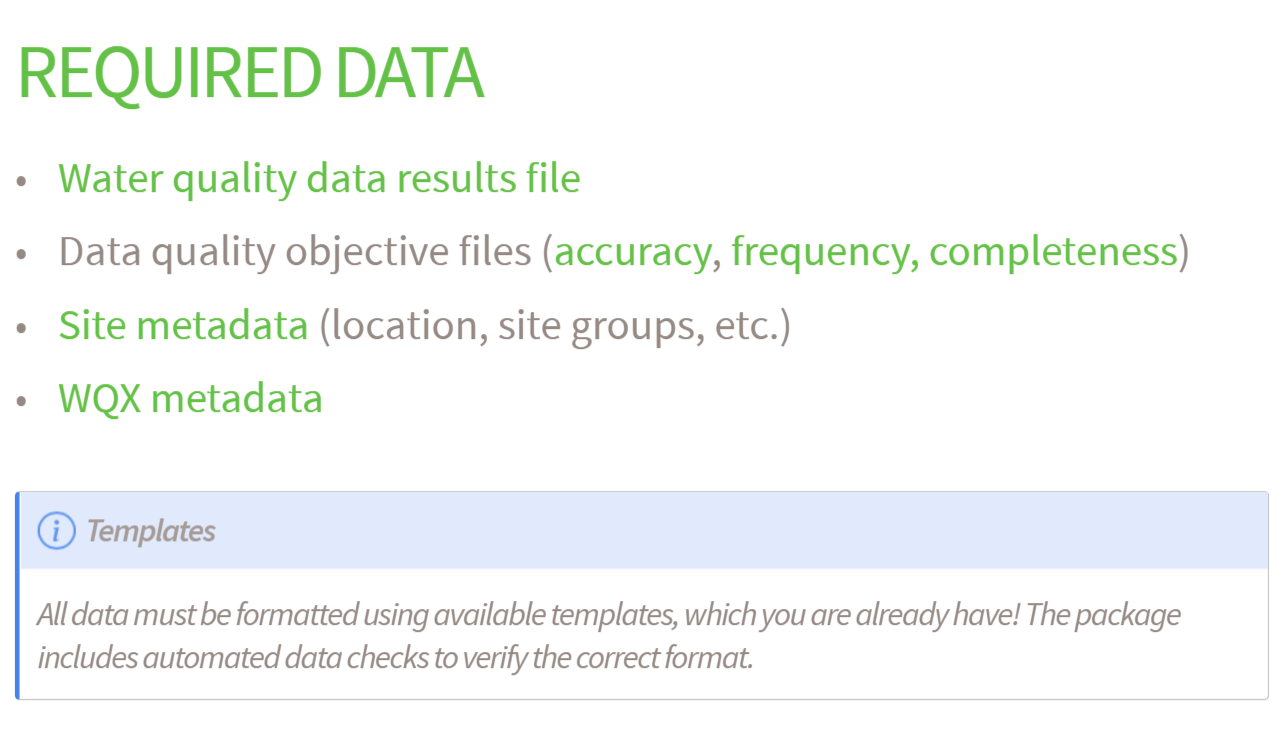 Results
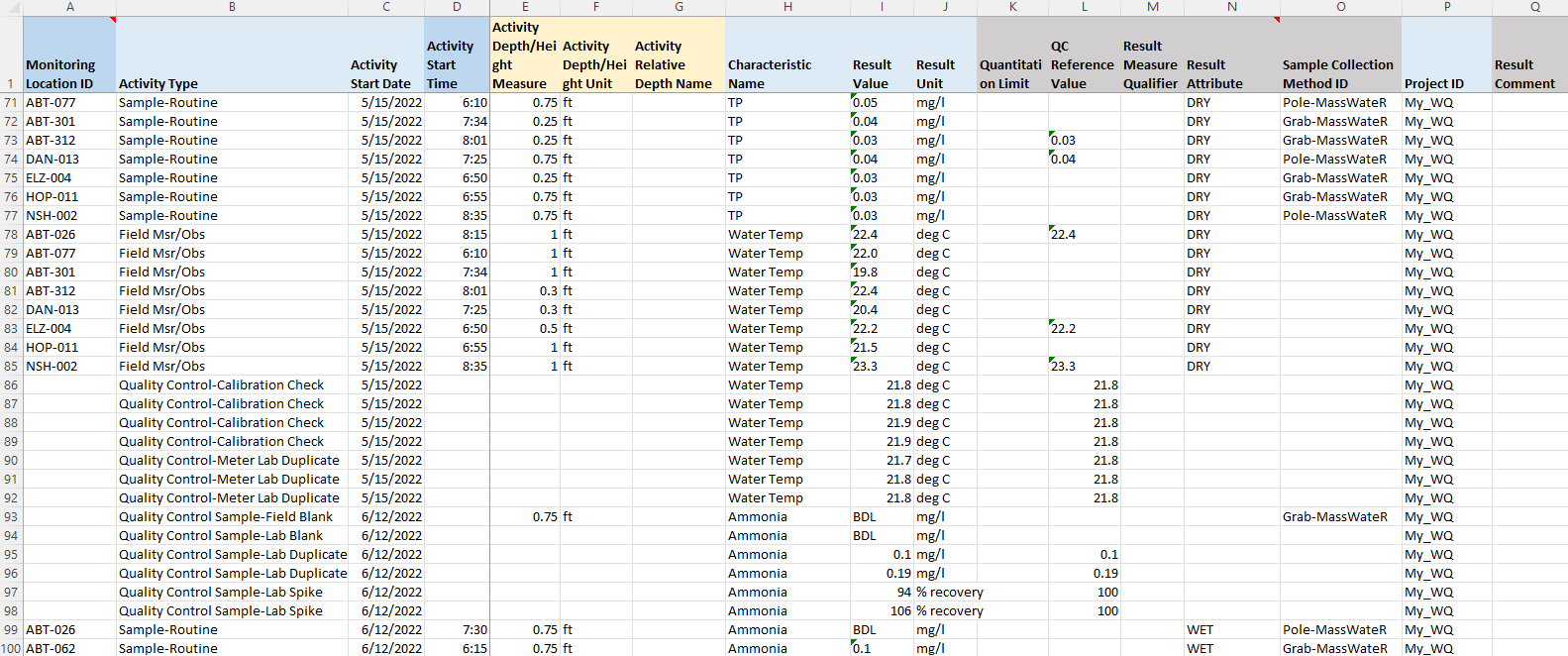 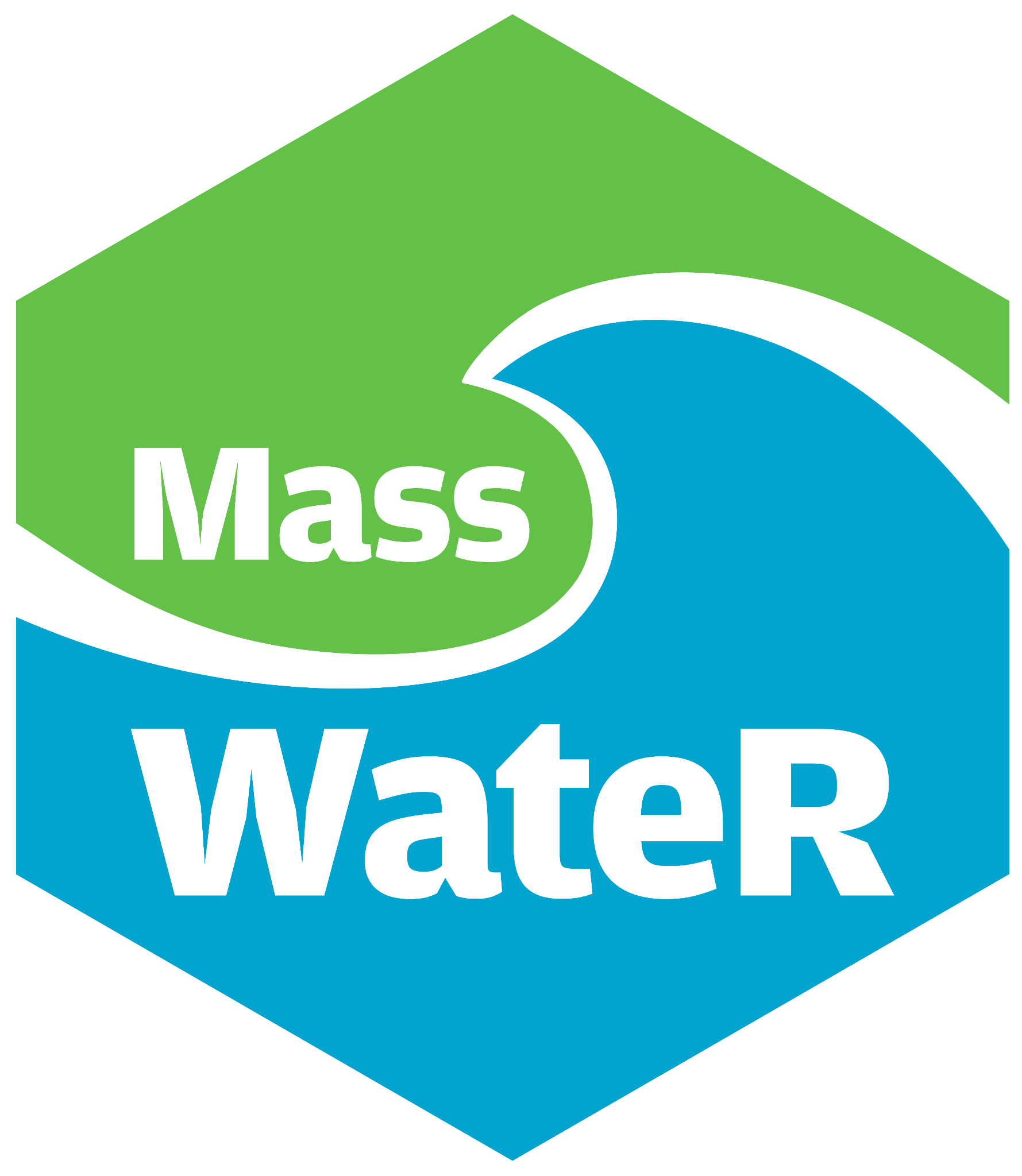 DEMO
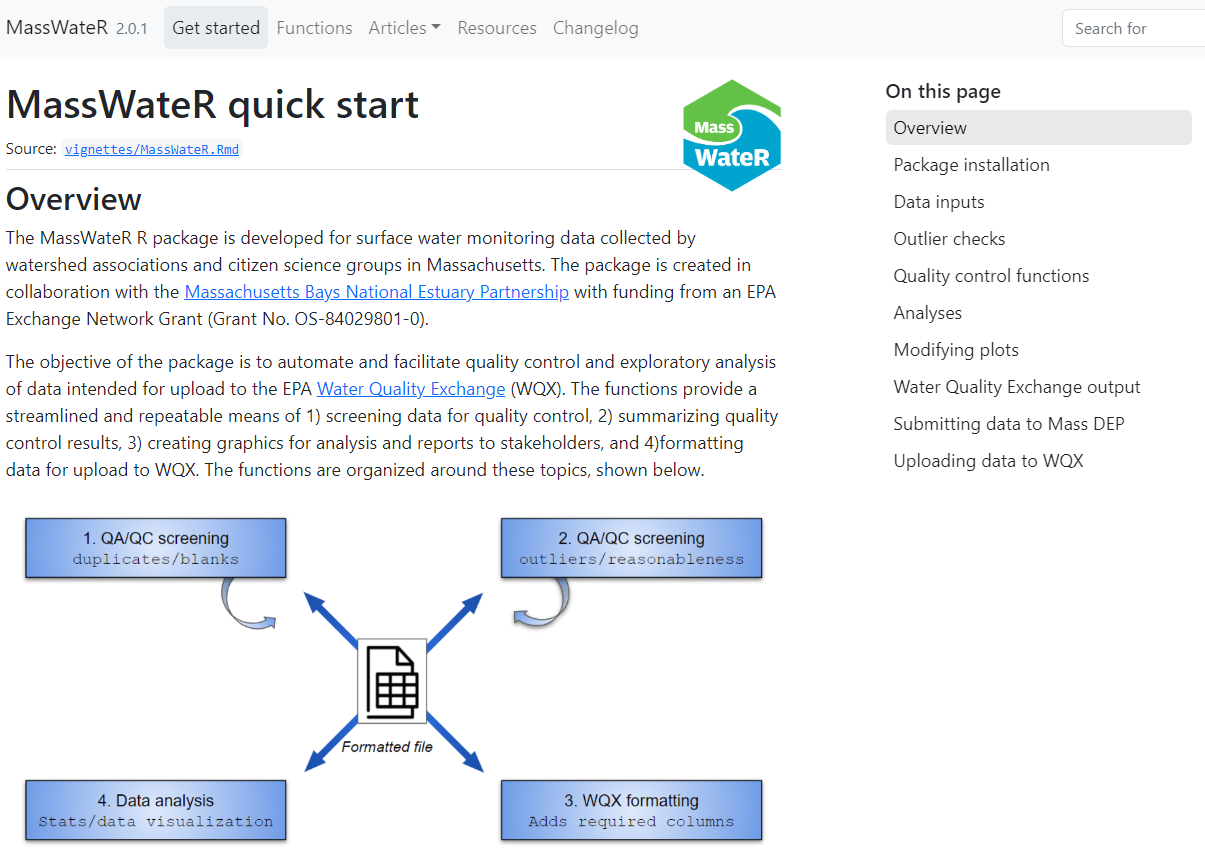 Website / UserGuide
https://massbays-tech.github.io/MassWateR/
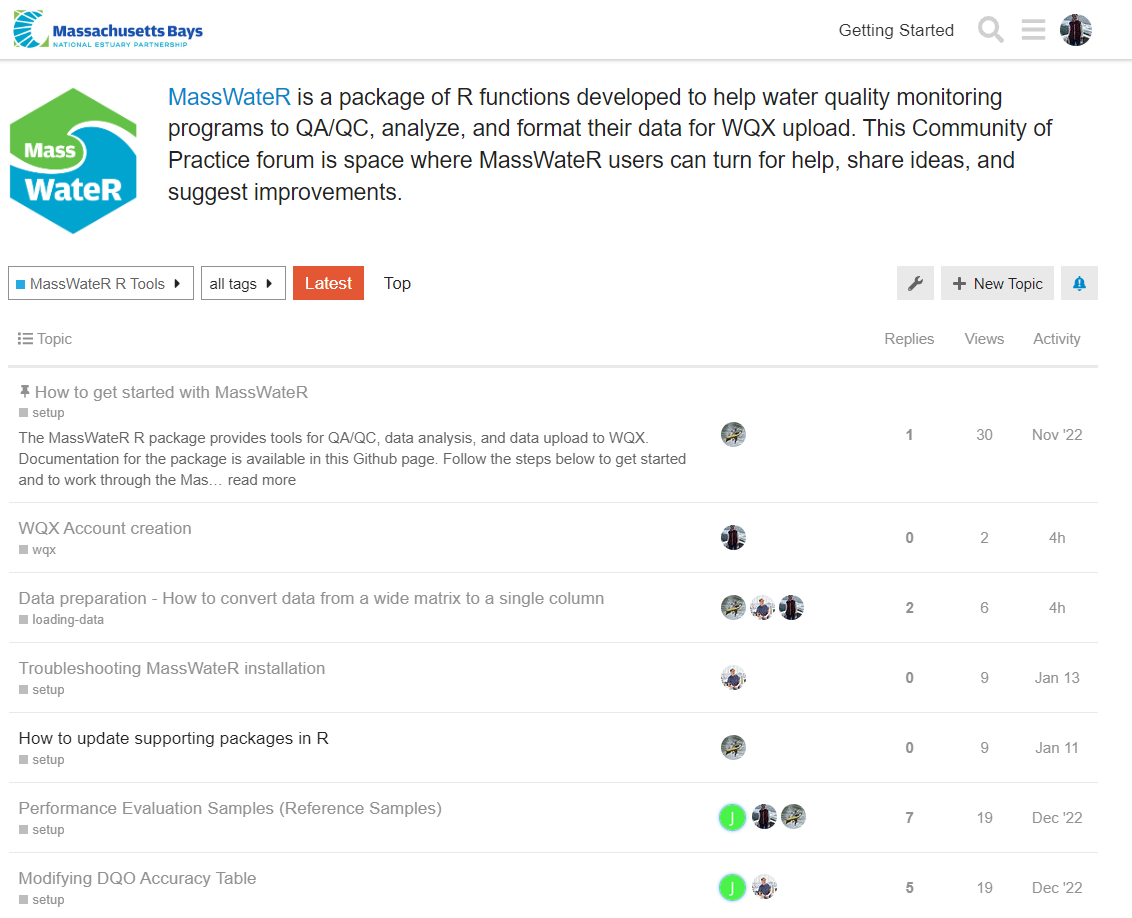 Community of 
Practice (CoP)
https://massbays.discourse.group/c/masswater-r-tools/
Can MassWateR be used in other states? Yes!
Developed with significant input from Massachusetts watershed organizations

QC report designed to meet MassDEP’s needs, some graphics display DEP thresholds

Should get feedback from your state’s tool users AND data end users
Want to make changes?
Code re-write (open source)

Pursuing EN’24 funding that will also expand use across U.S. Northeast

Open to improvement suggestions via our CoP forum
[Speaker Notes: Nothing really specific to MA, except for that MassDEP was part of the development process and helped define acceptable analytical methods, data quality criteria, etc. These specifications are likely adequate across state lines, but we can not guarantee that, and other state QAPP reviewers have not agreed to the “pre-approved” nature of an AquaQAPP QAPP.]
Increasing reach & accessibility
Applied for EPA Exchange Network Grant (2024)
Partnering with 4 NEPs across New England to:
Create R Shiny app for MassWateR
New functions for non-MA states
Adapt R Shiny app for continuous data
Improve outputs
Trainings & tech support
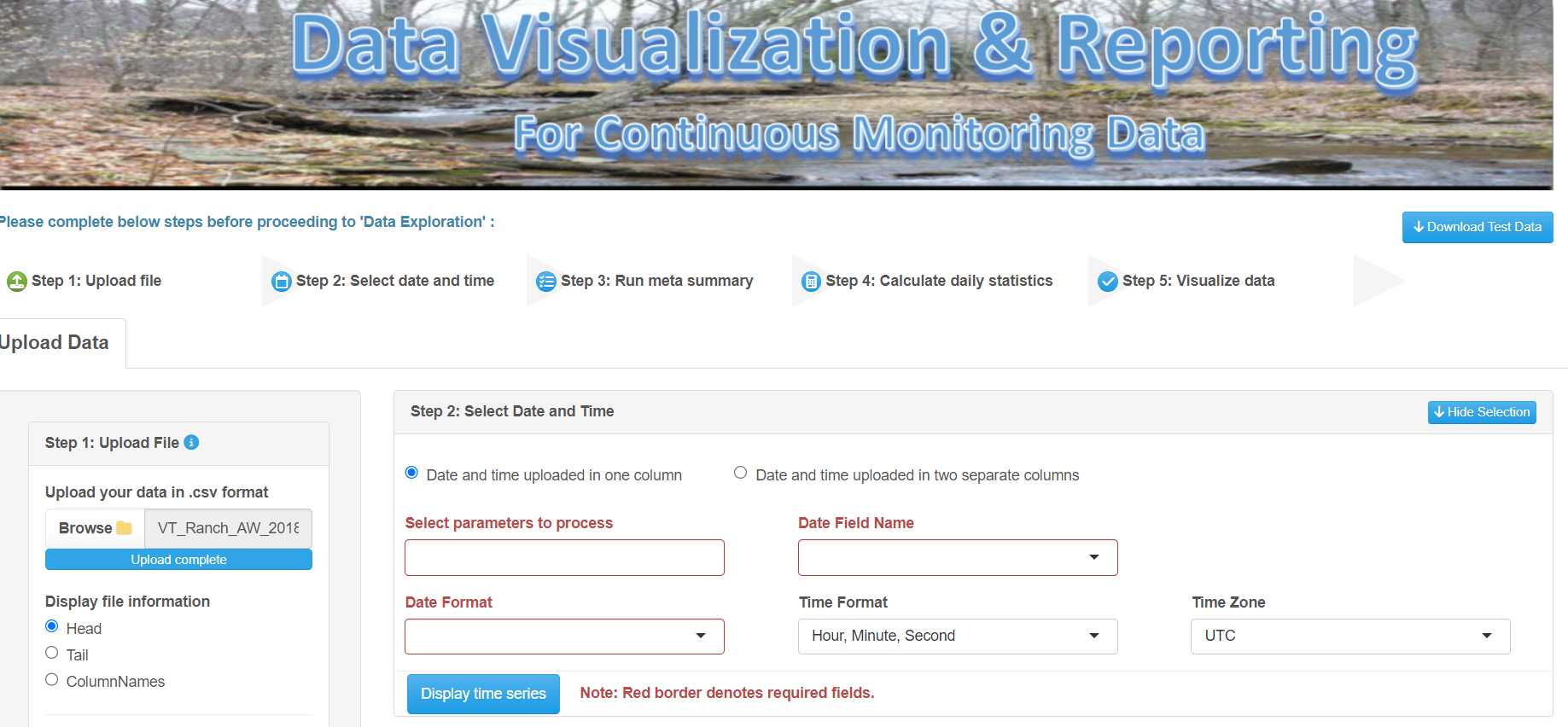 [Speaker Notes: Nothing really specific to MA, except for that MassDEP was part of the development process and helped define acceptable analytical methods, data quality criteria, etc. These specifications are likely adequate across state lines, but we can not guarantee that, and other state QAPP reviewers have not agreed to the “pre-approved” nature of an AquaQAPP QAPP.]
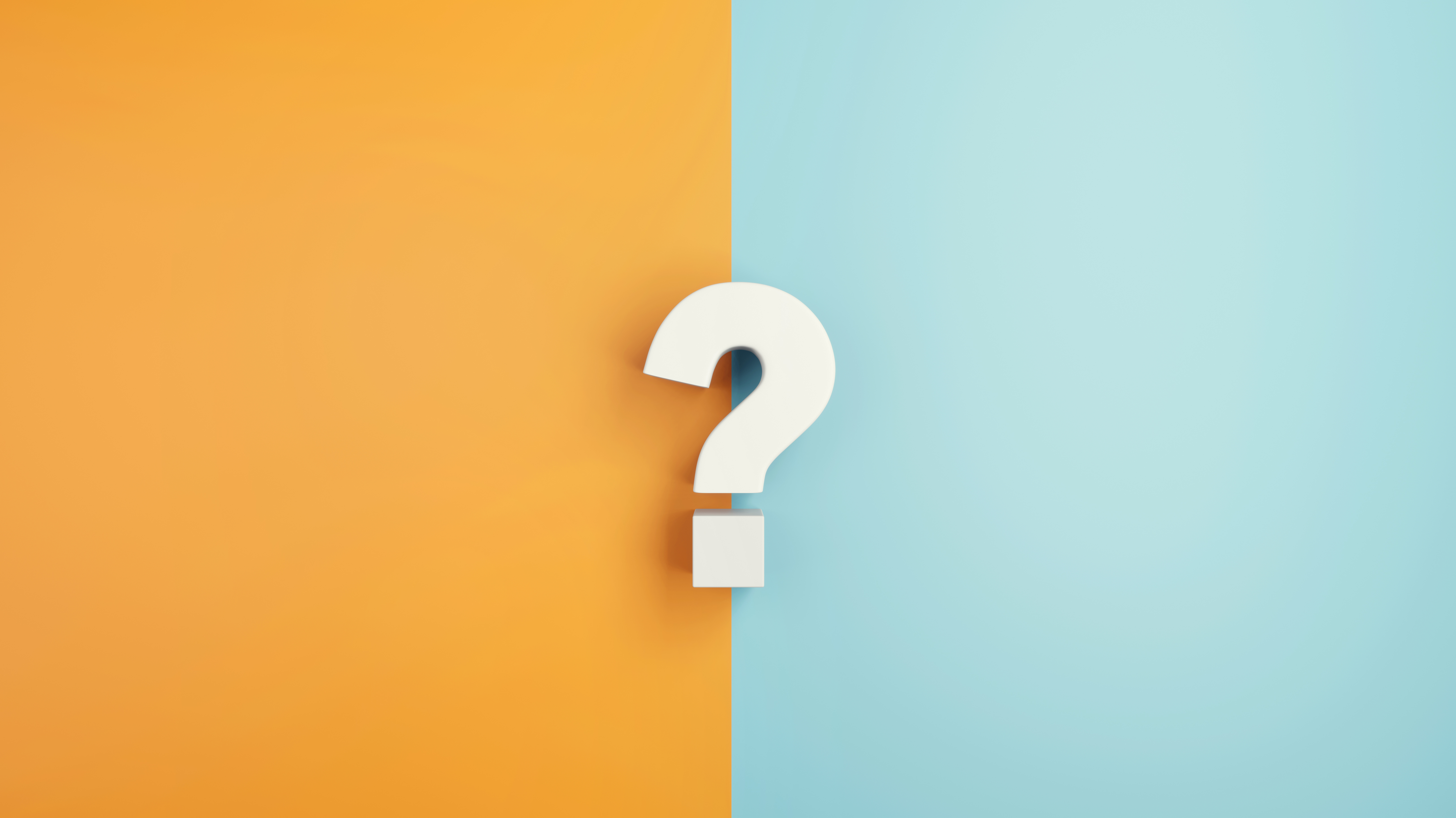 AquaQAPP website:
www.AquaQAPP.com

MassWateR GitHub website (user guide) 
https://massbays-tech.github.io/MassWateR/articles/MassWateR.html 

Community of Practice (help forum) 
https://massbays.discourse.group/

Contact:   
Jillian.Carr@umb.edu
Questions
Acknowledgements
AquaQAPP, Ecohealth Tracking Tool, and MassWateR were produced with funding from U.S. EPA, Grants No. OS-83941701, OS-84029801-0, and CE-00A00865, with matching funds from MA Department of Environmental Protection.
AquaQAPP was developed with the assistance of Eastern Research Group
Ecohealth Tracking Tool was developed with the assistance of Comprehensive Environmental, Inc.
MassWateR was developed with the assistance of Ben Wetherill (ACASAK Aquatic Monitoring Technologies) and Marcus Beck (EnviroDev LLC)
Extra slides in the event demo does not work
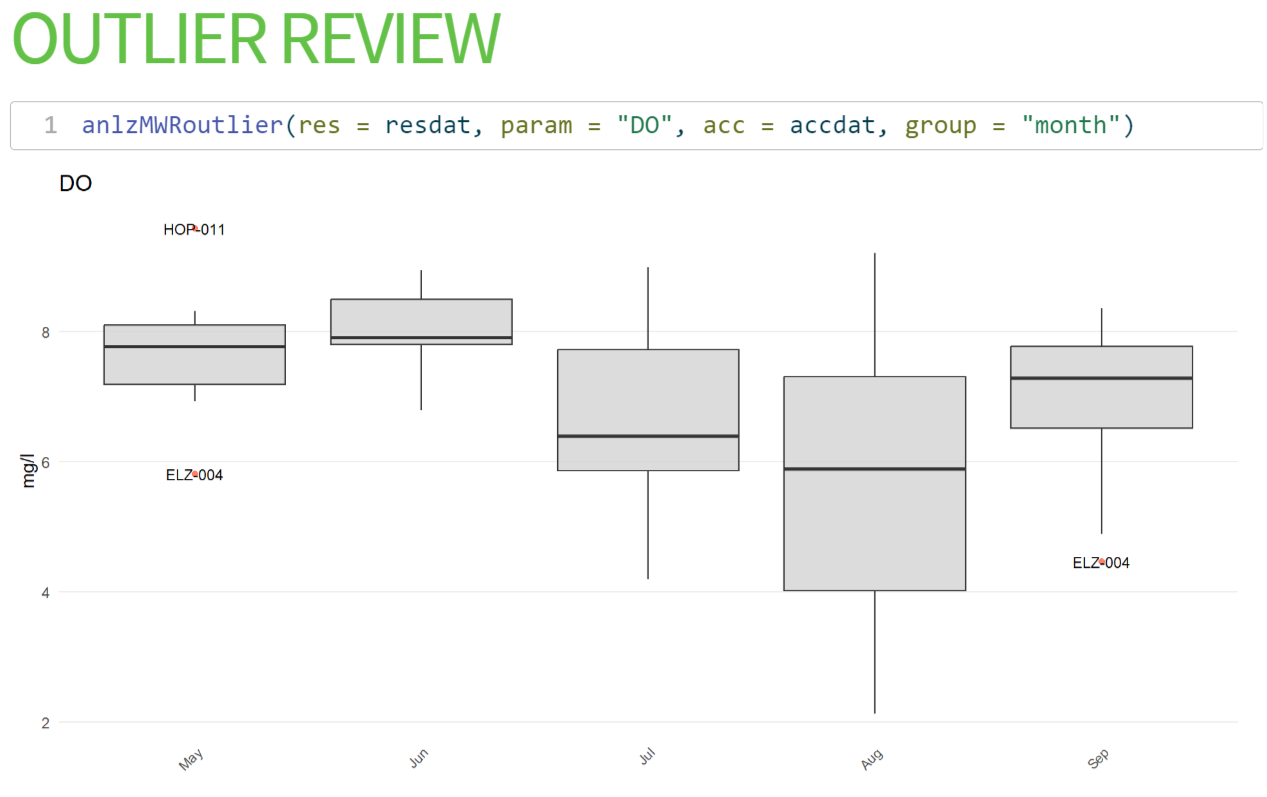 [Speaker Notes: Box & whisker plot; Can group by month (in example), week of the year, or by site, and can further constrain the data by a date range]
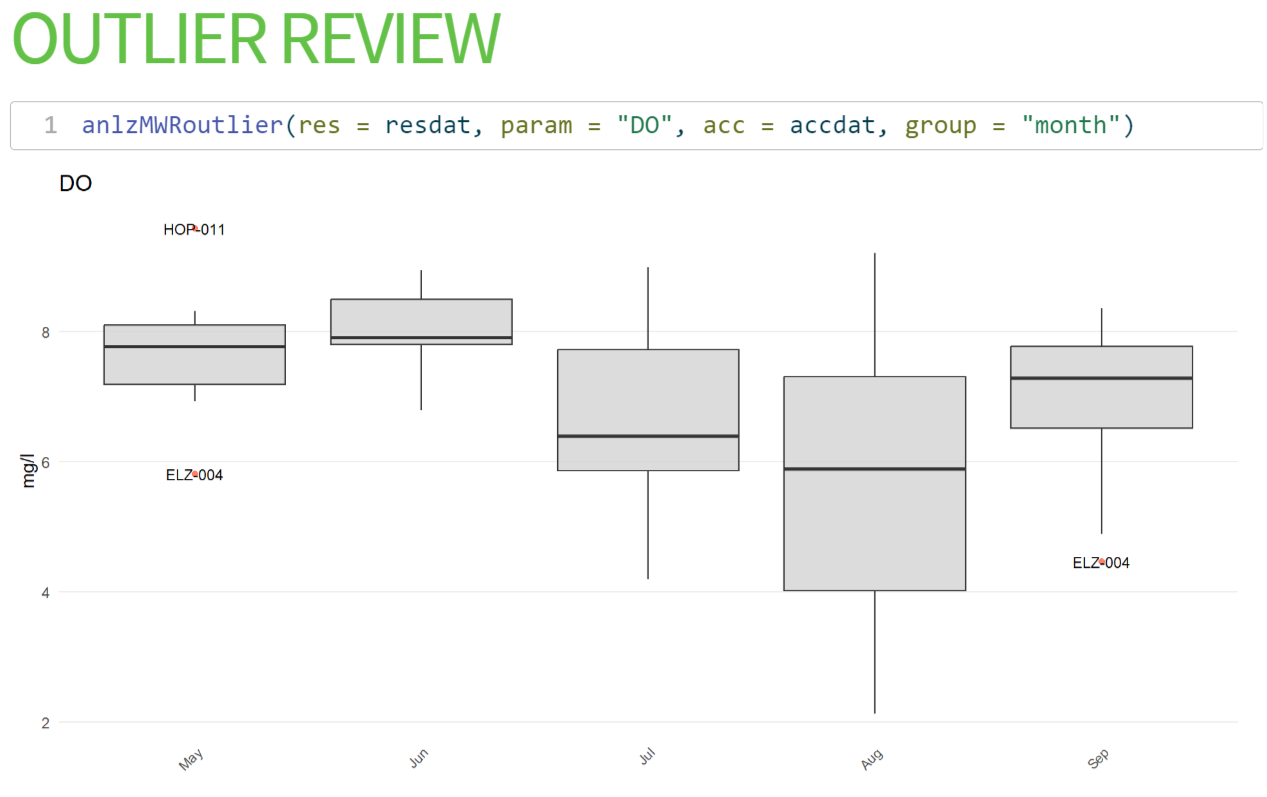 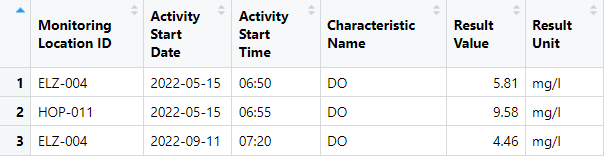 [Speaker Notes: Can group by month (in example), week of the year, or by site, and can further constrain the data by a date range]
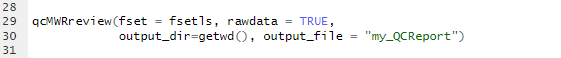 QC Report
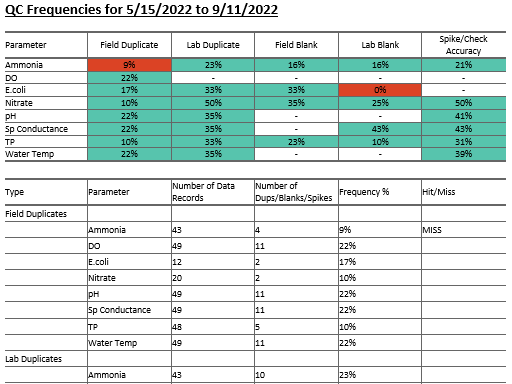 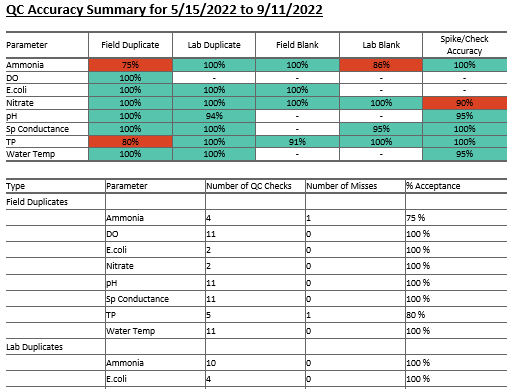 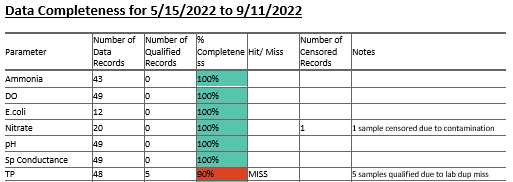 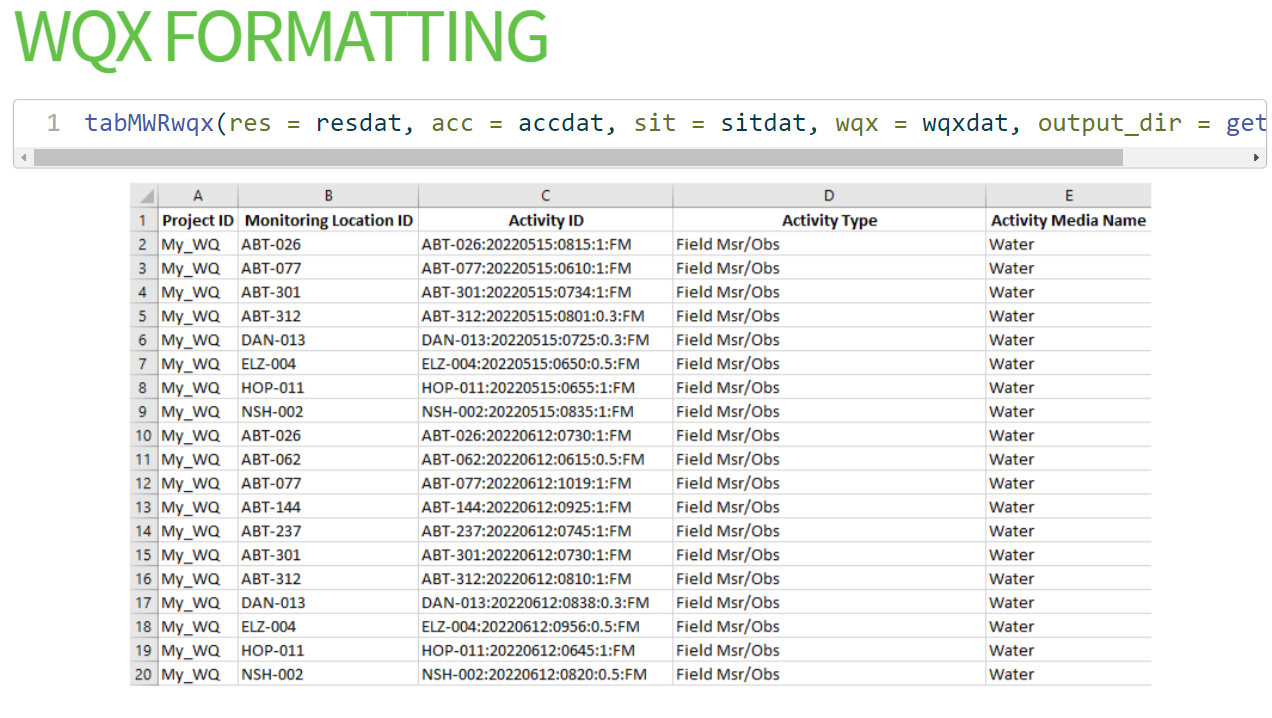 View Output
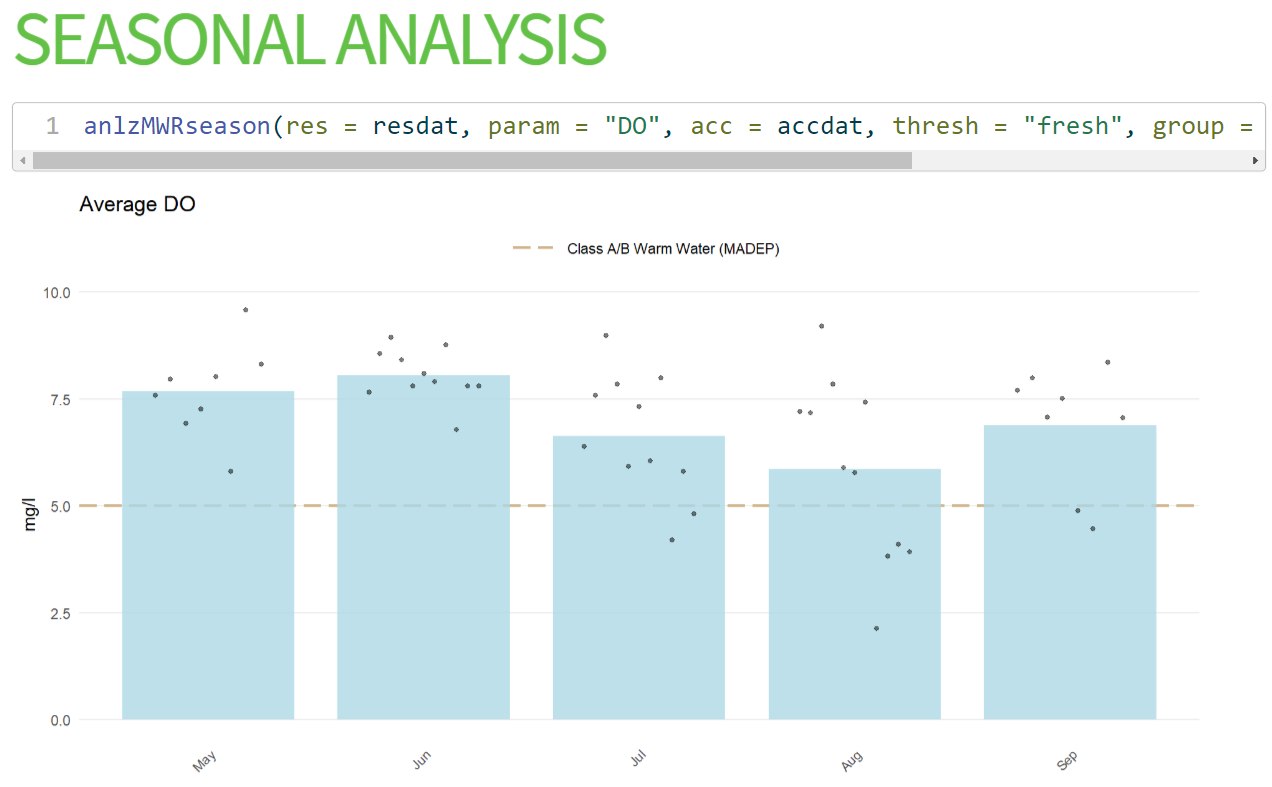 [Speaker Notes: Barplot with jitter points]
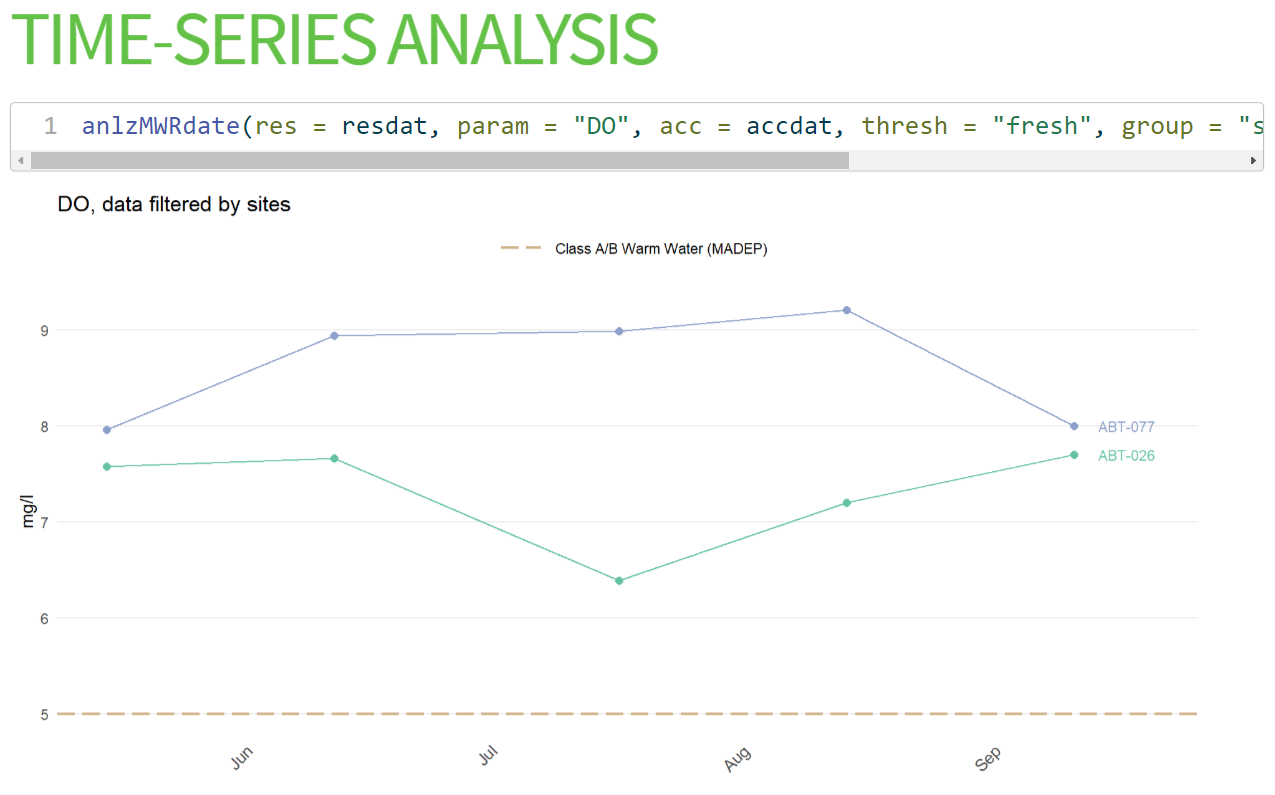 [Speaker Notes: time series plot by site, filtered to only look at 2 sites. Threshold added, can also add symbology legend.]
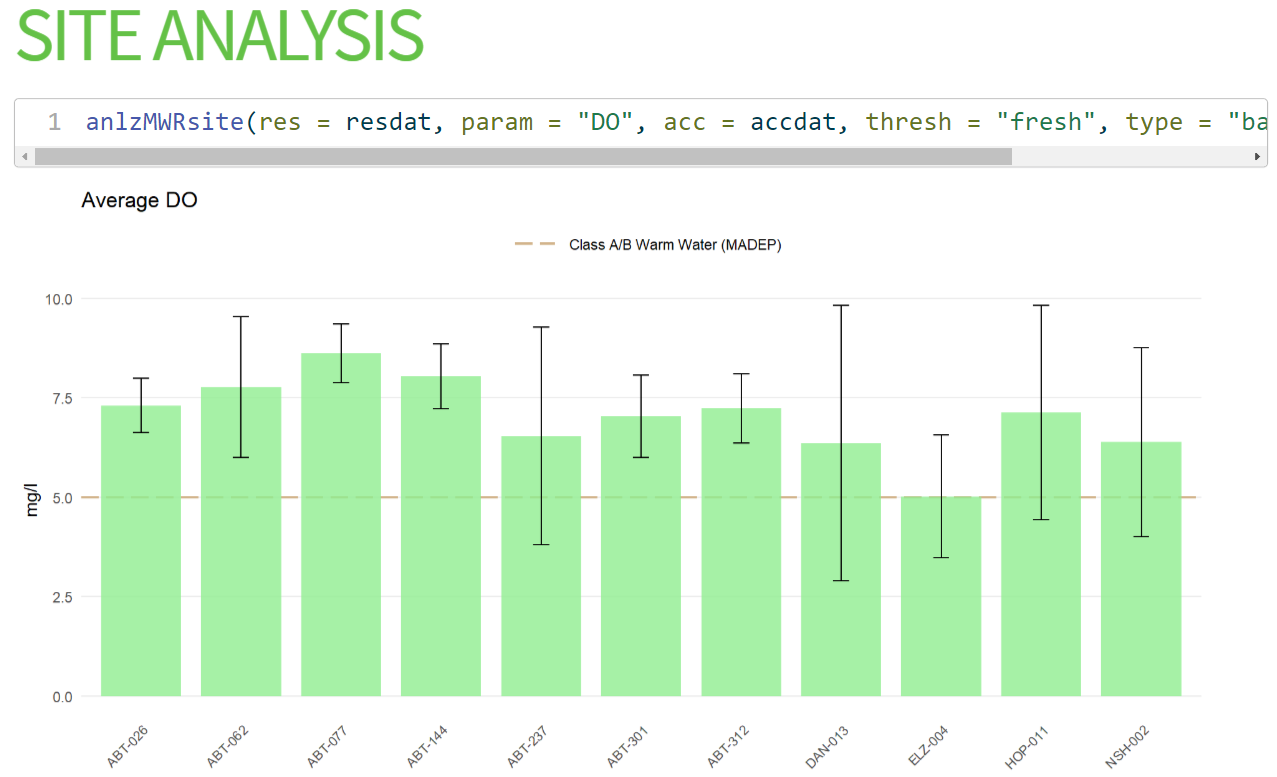 [Speaker Notes: Analysis by site with Confidence intervals added]
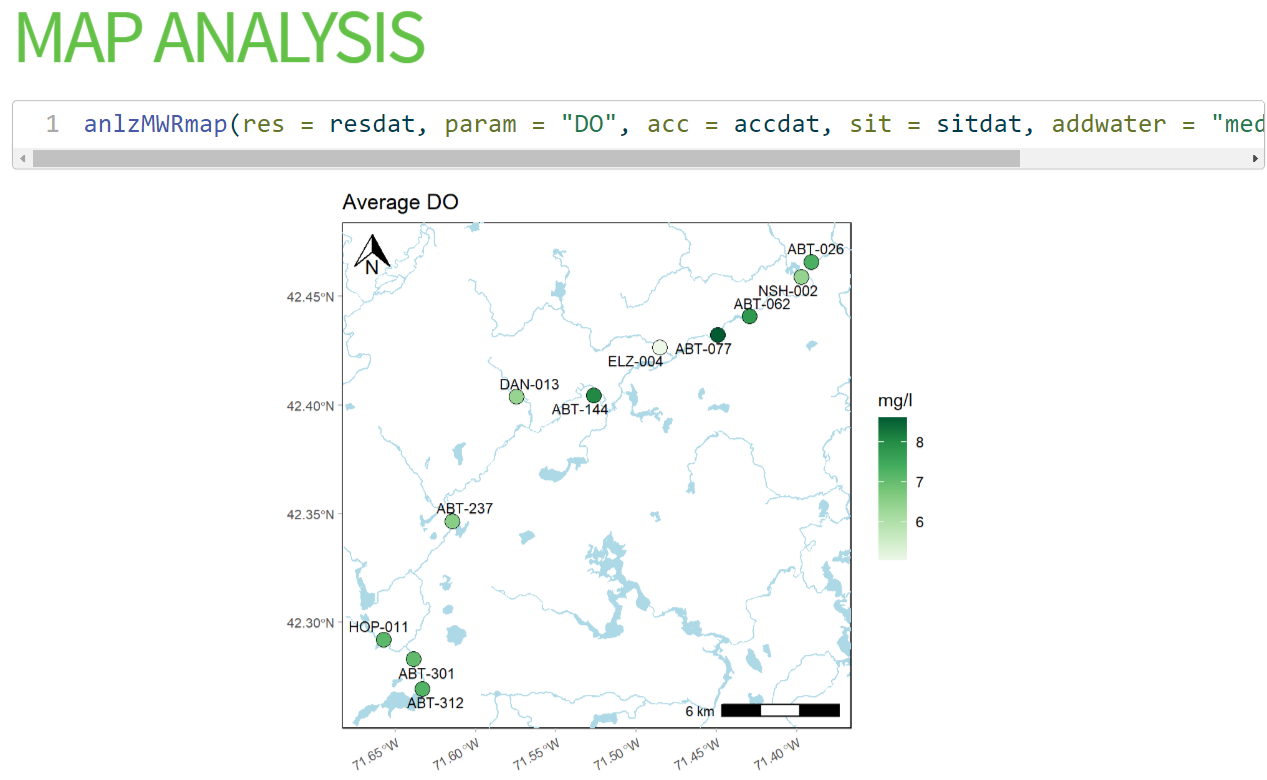 Staying in compliance
Applied for DEP 319 grant (May 2024)
Originally based on 2001 EPA QAPP Standard
New EPA Standard released July 2023
Long wish list of improvements
Open to additional feedback!
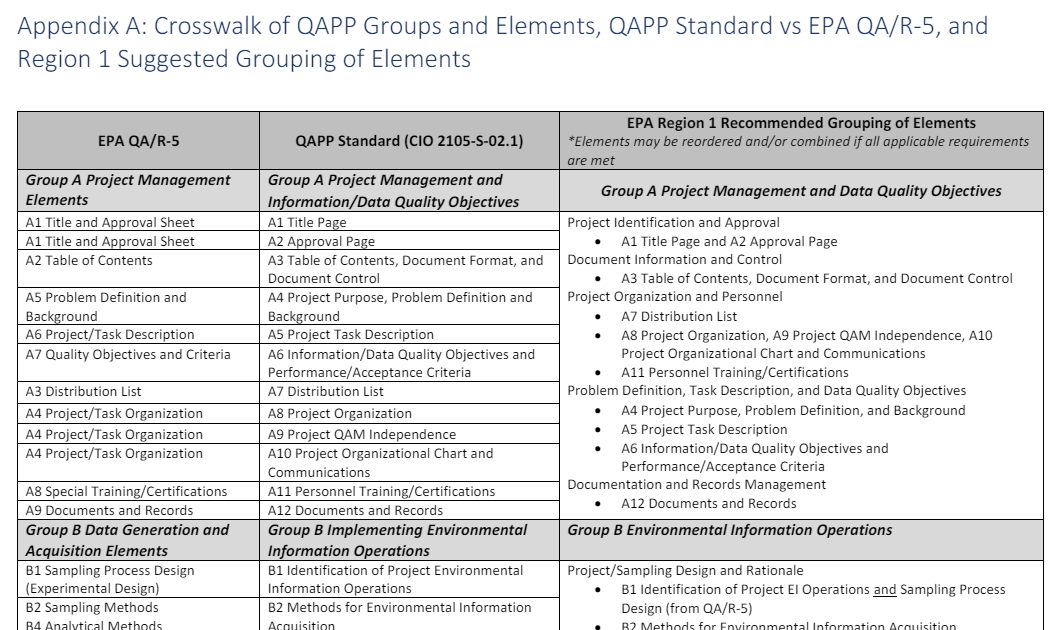 [Speaker Notes: Nothing really specific to MA, except for that MassDEP was part of the development process and helped define acceptable analytical methods, data quality criteria, etc. These specifications are likely adequate across state lines, but we can not guarantee that, and other state QAPP reviewers have not agreed to the “pre-approved” nature of an AquaQAPP QAPP.]